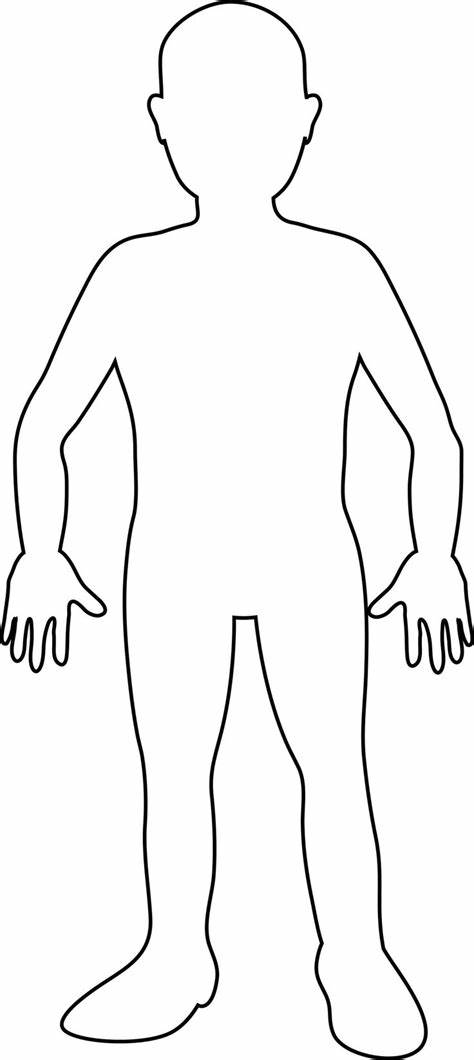 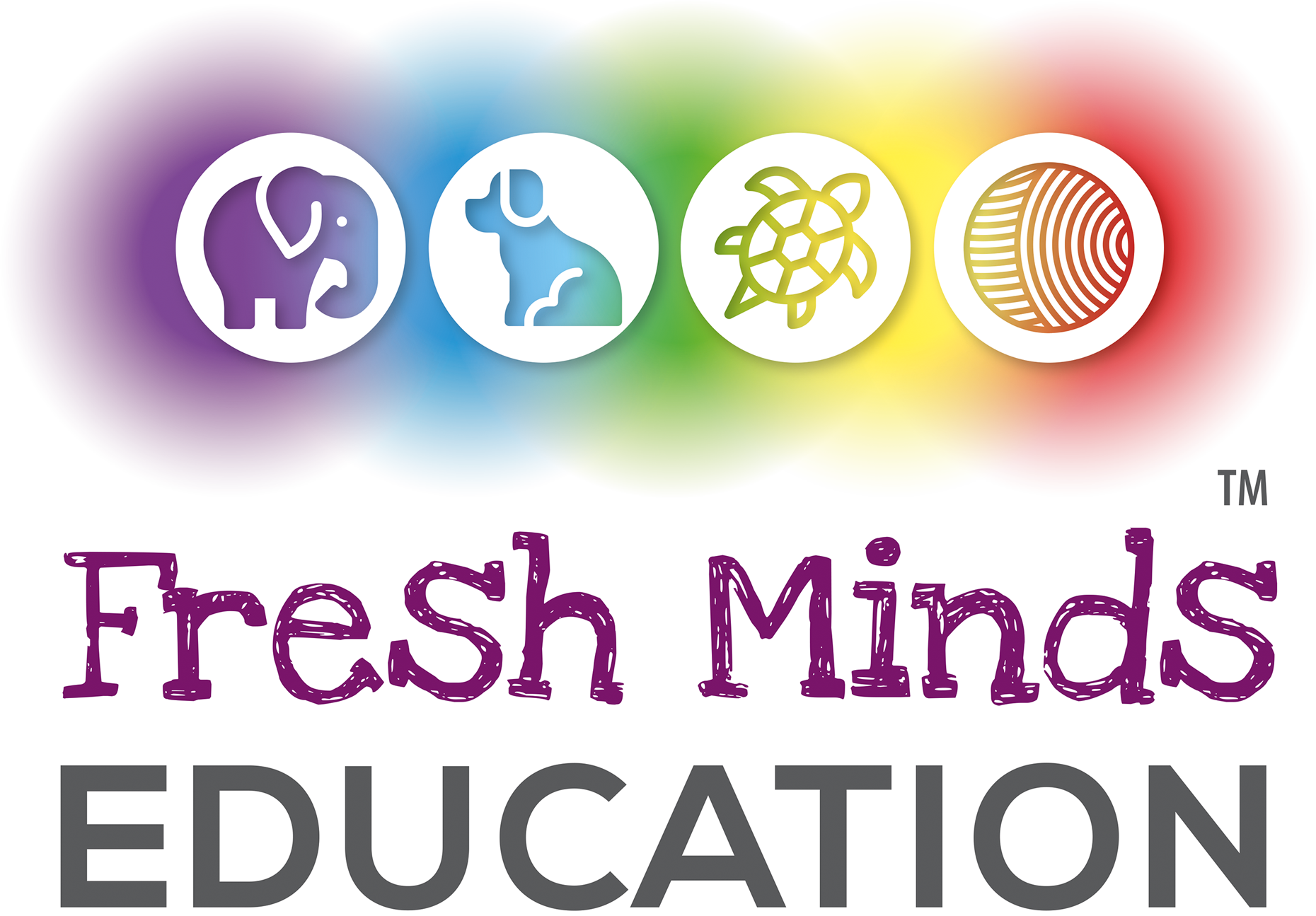 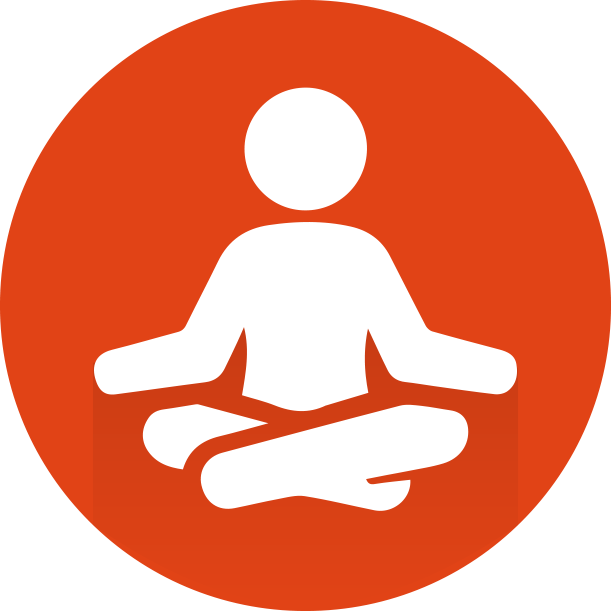 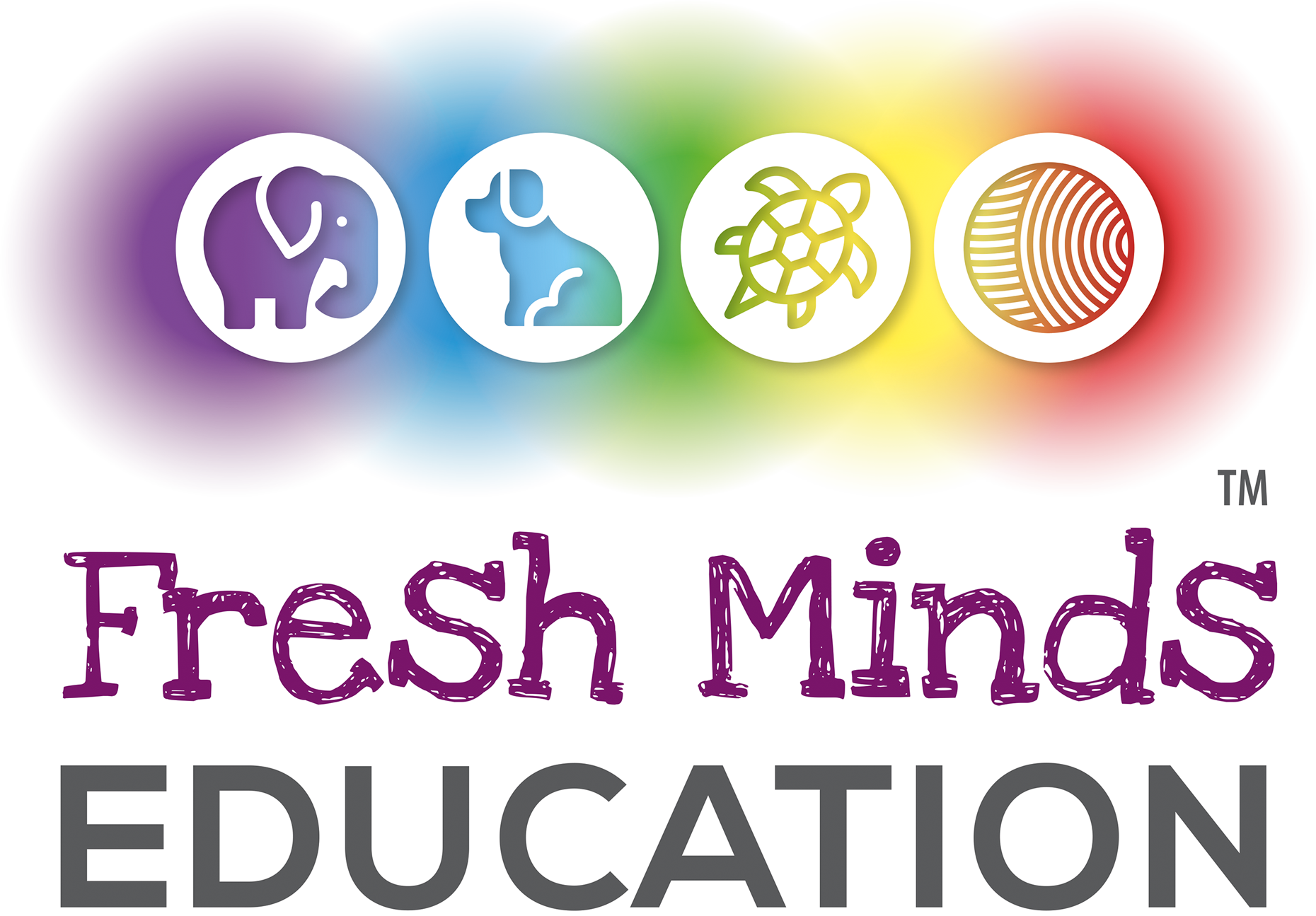 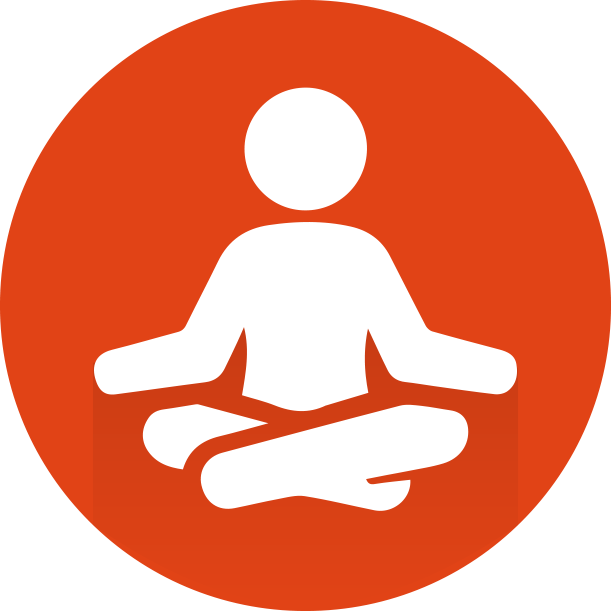 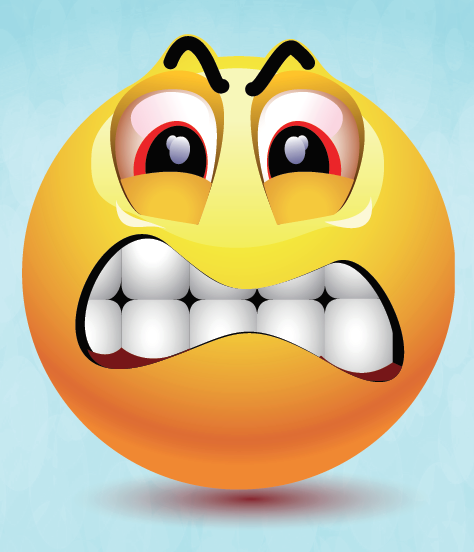 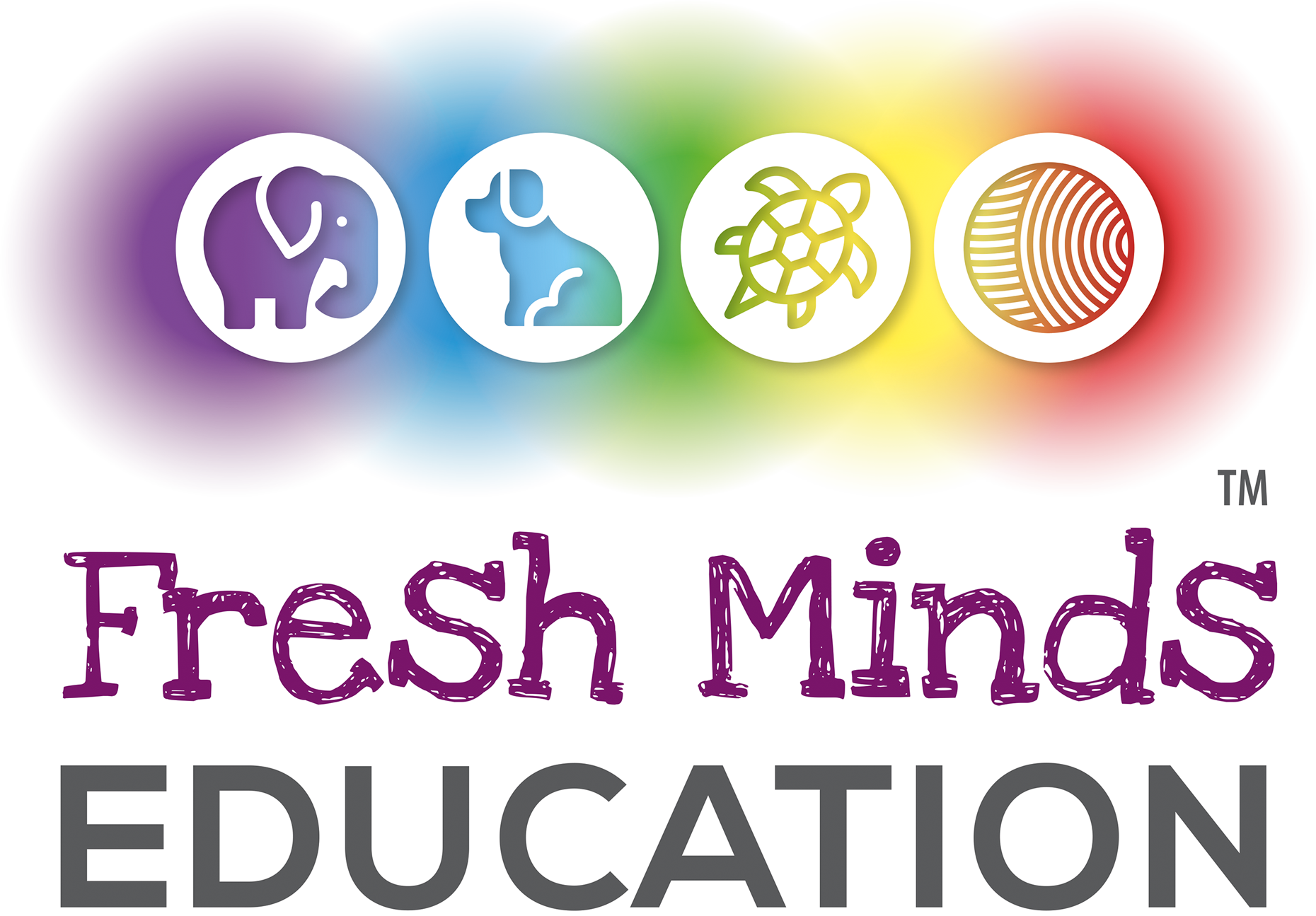 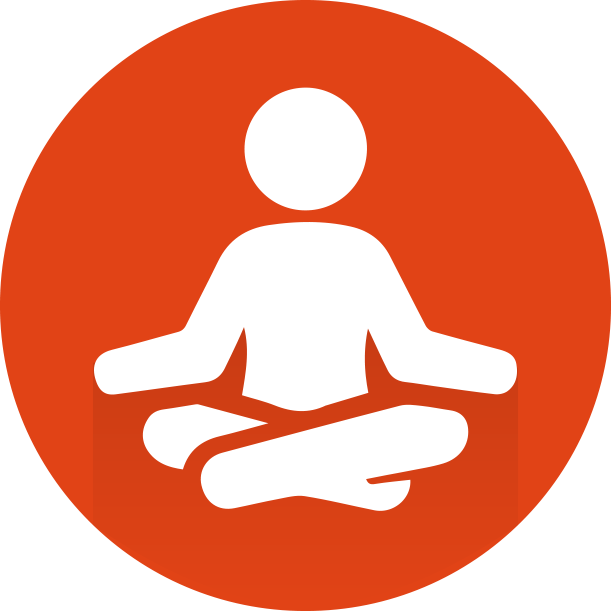 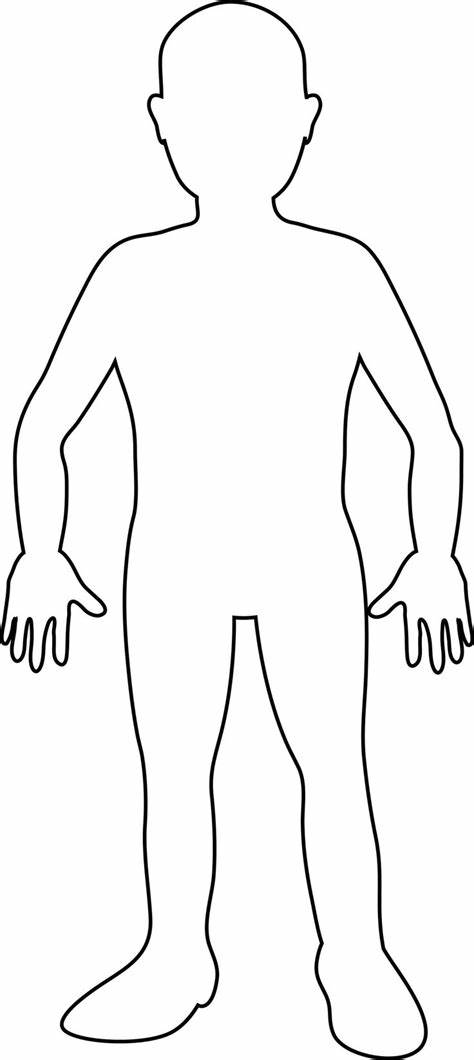 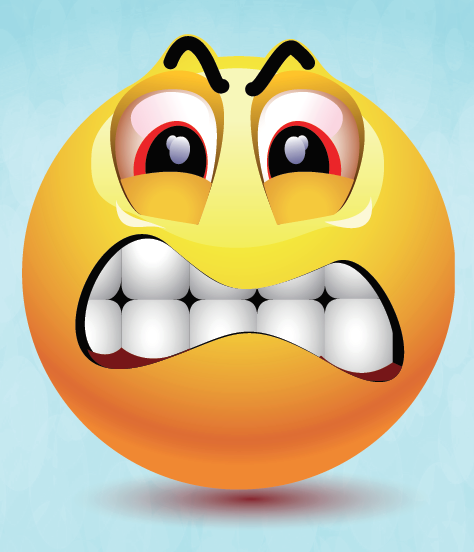 Angry
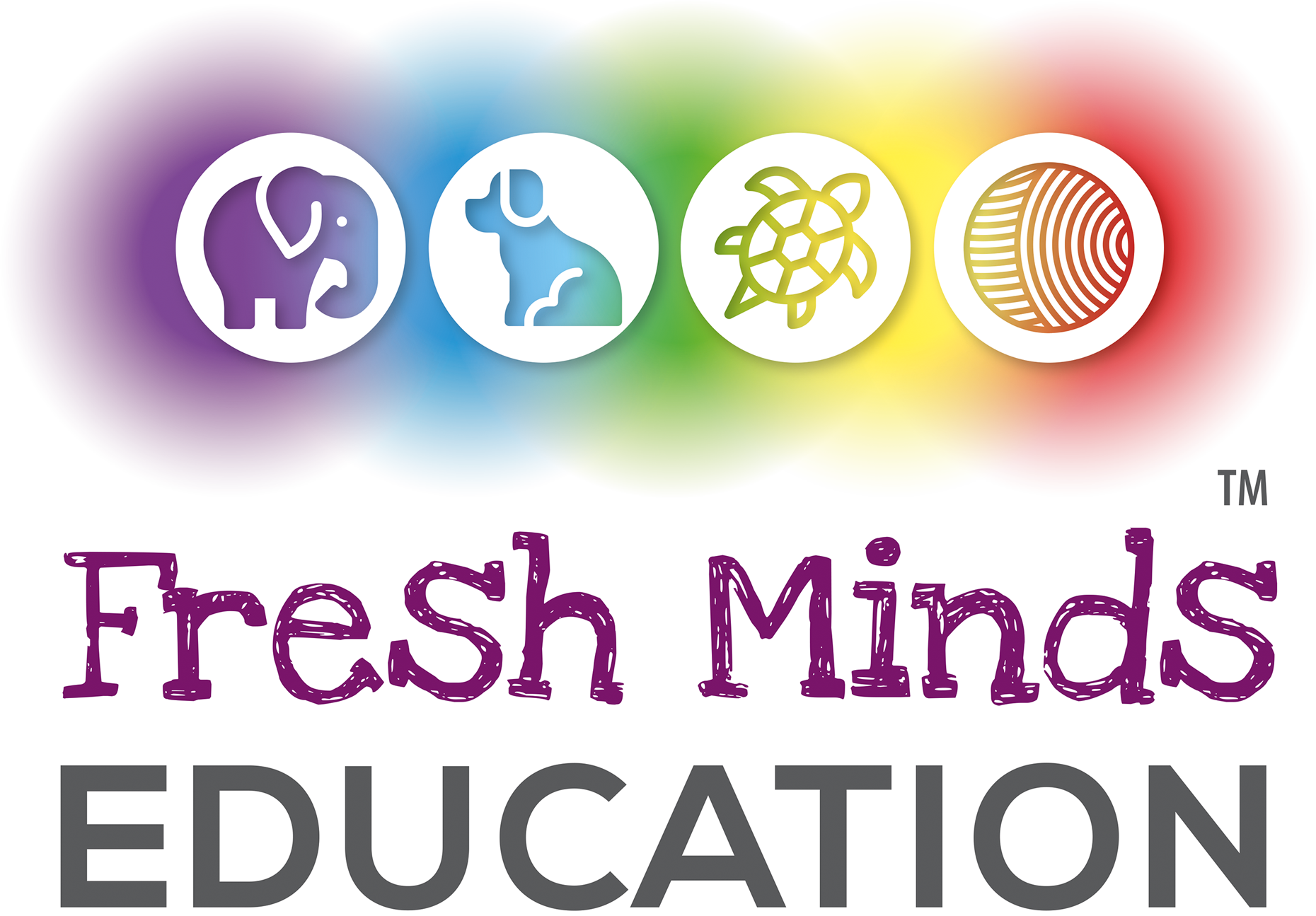 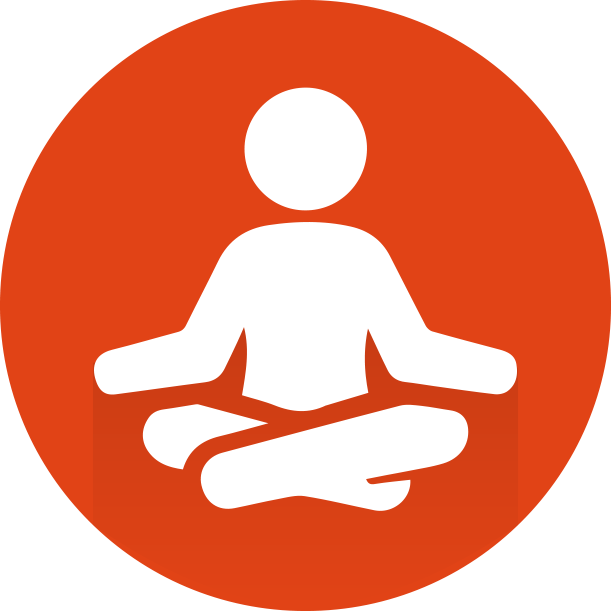 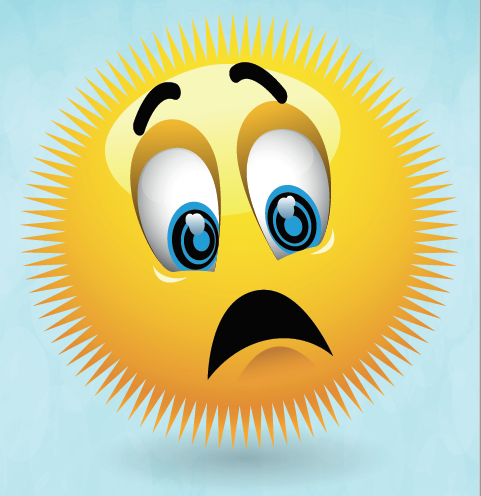 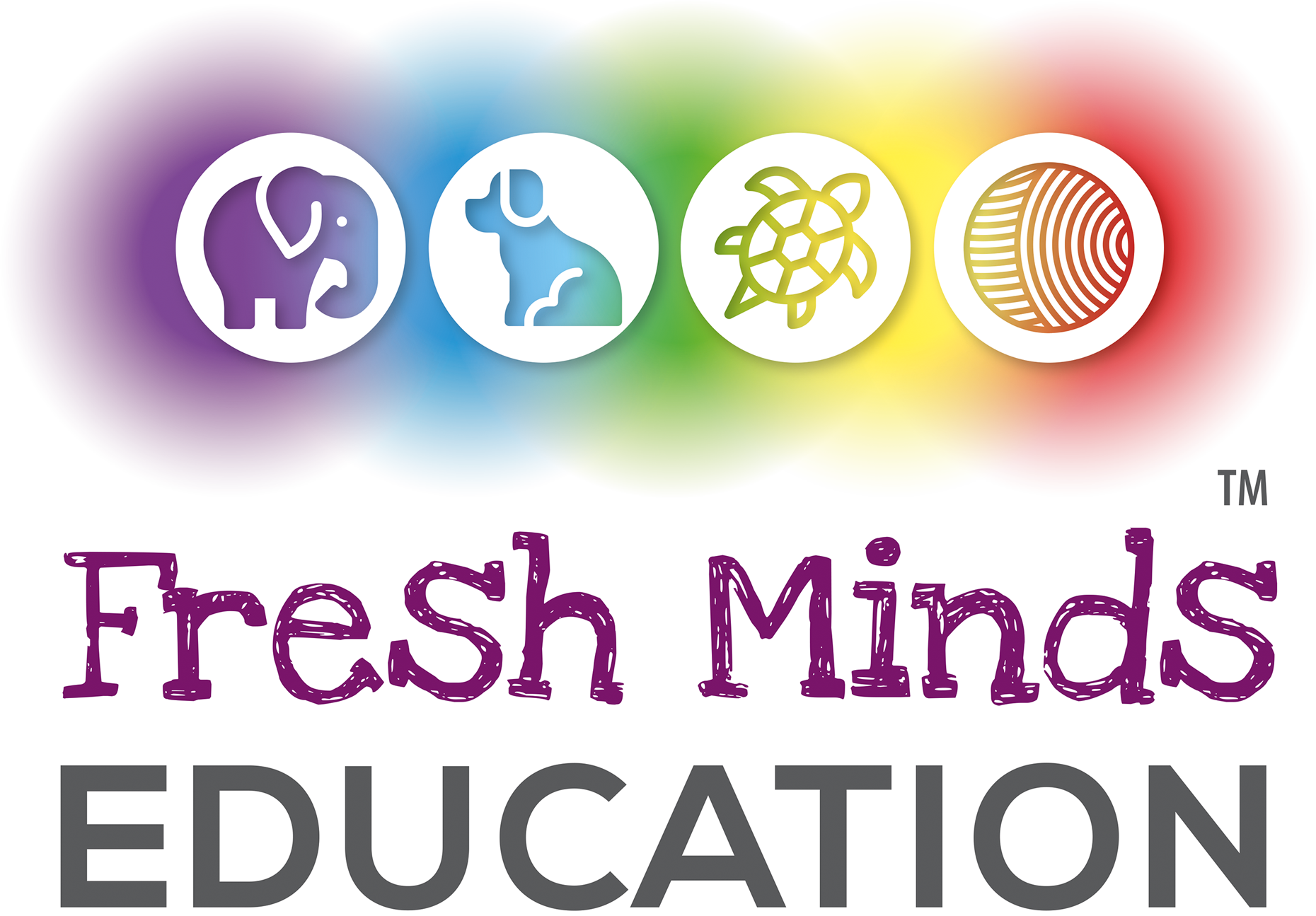 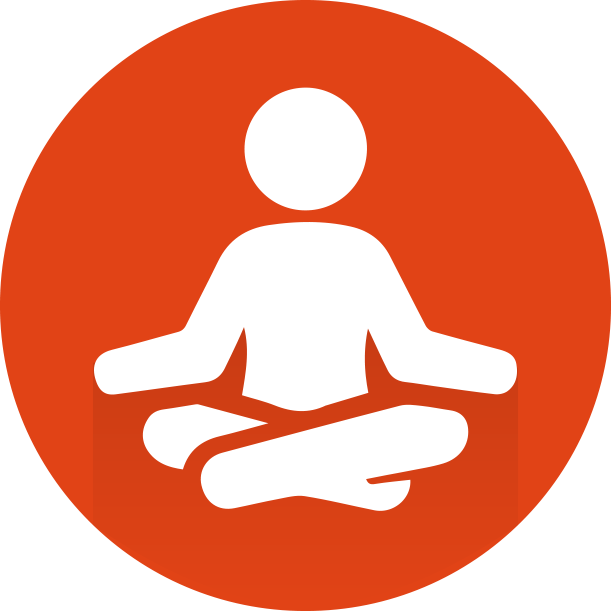 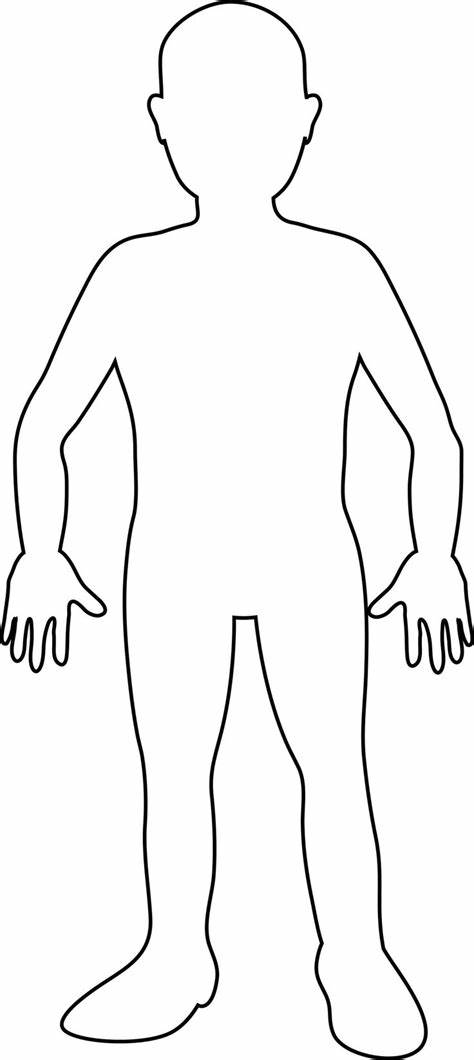 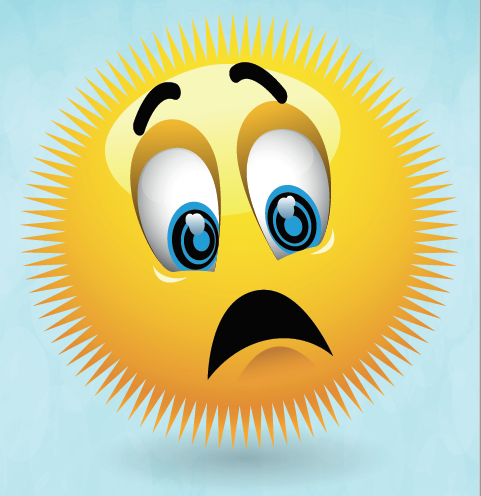 Scared
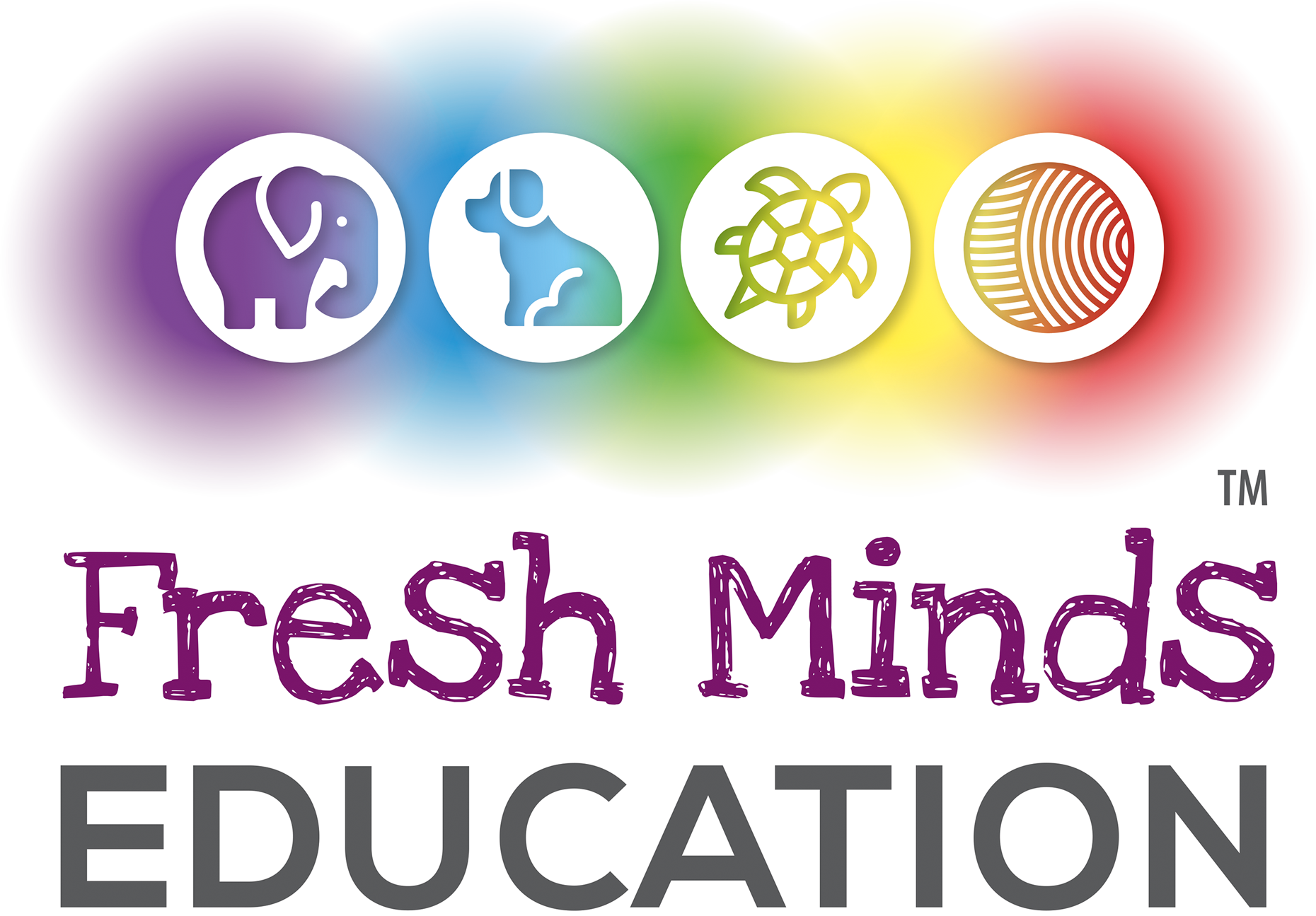 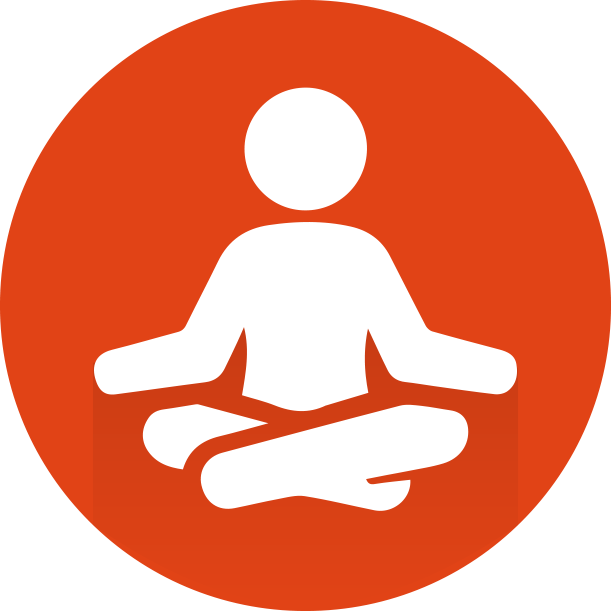 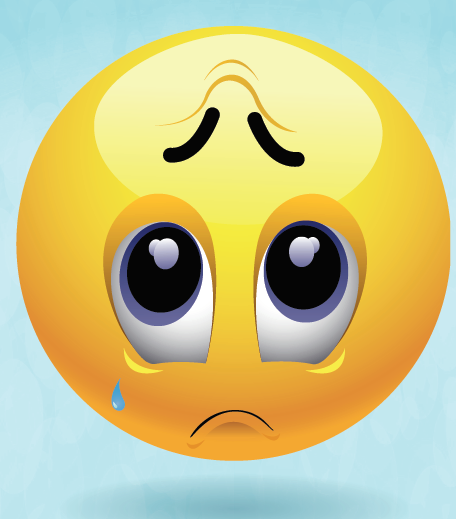 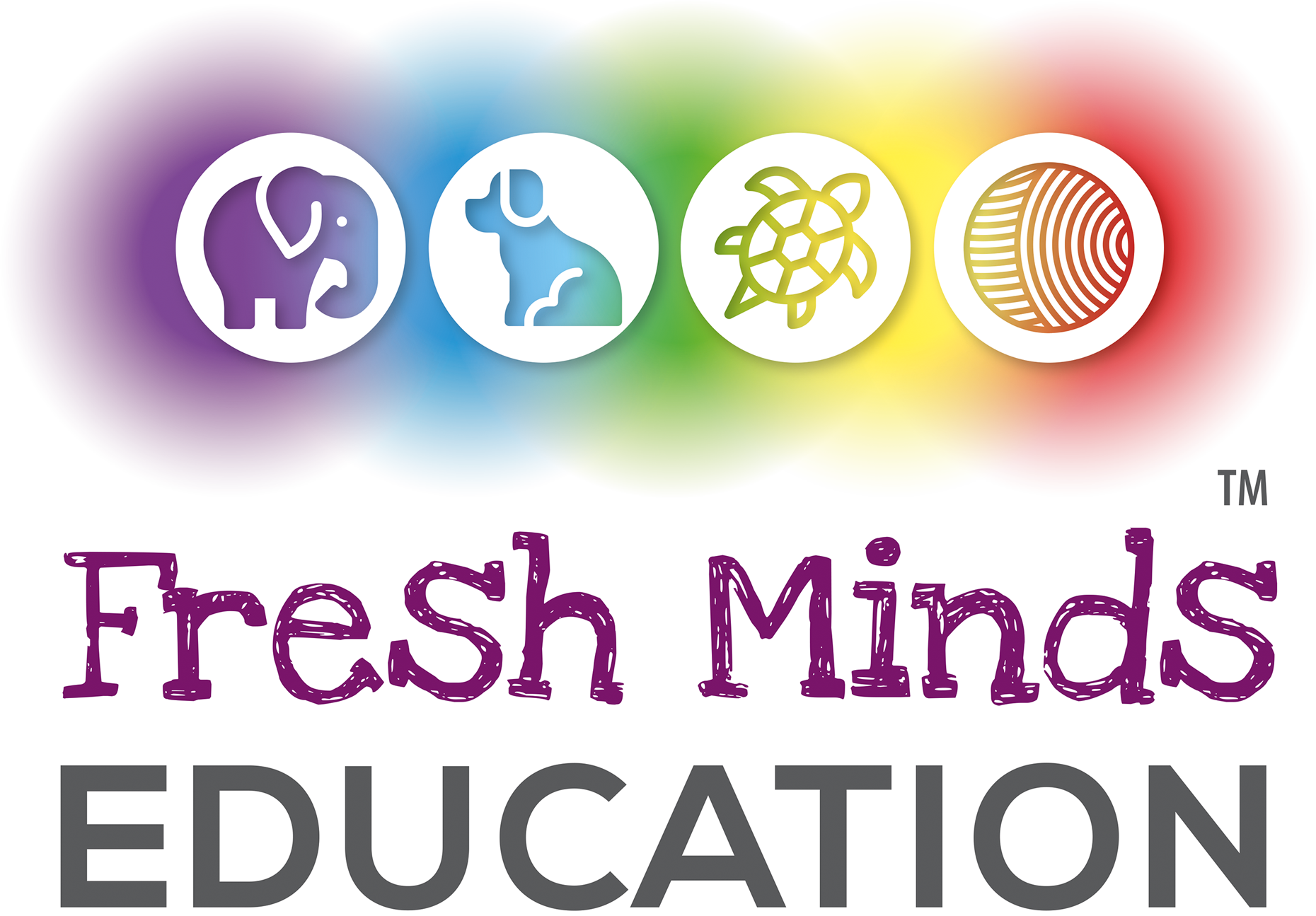 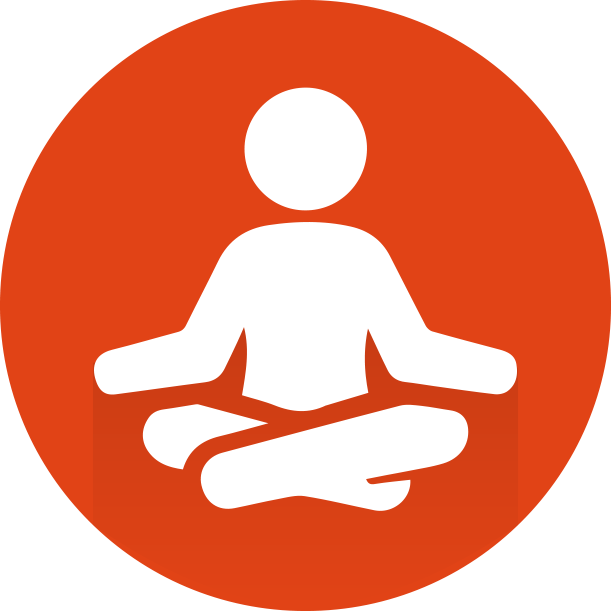 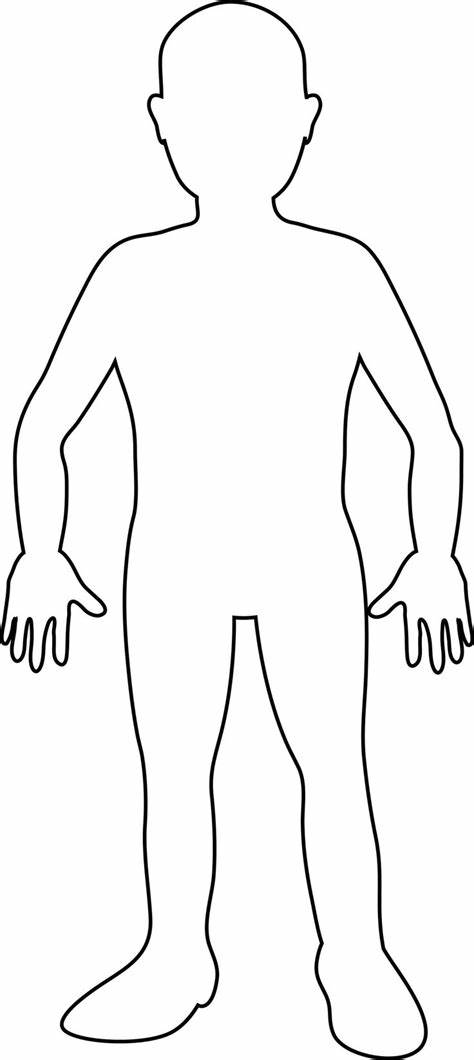 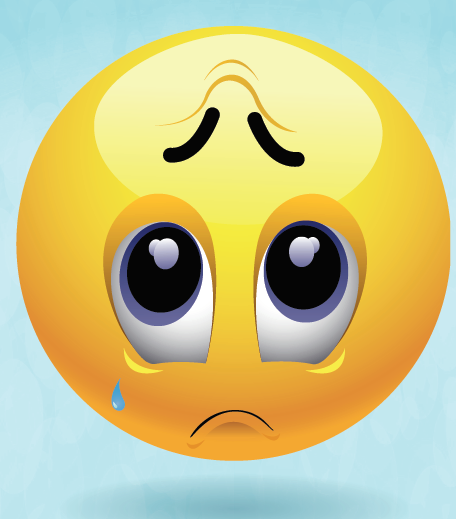 Sad
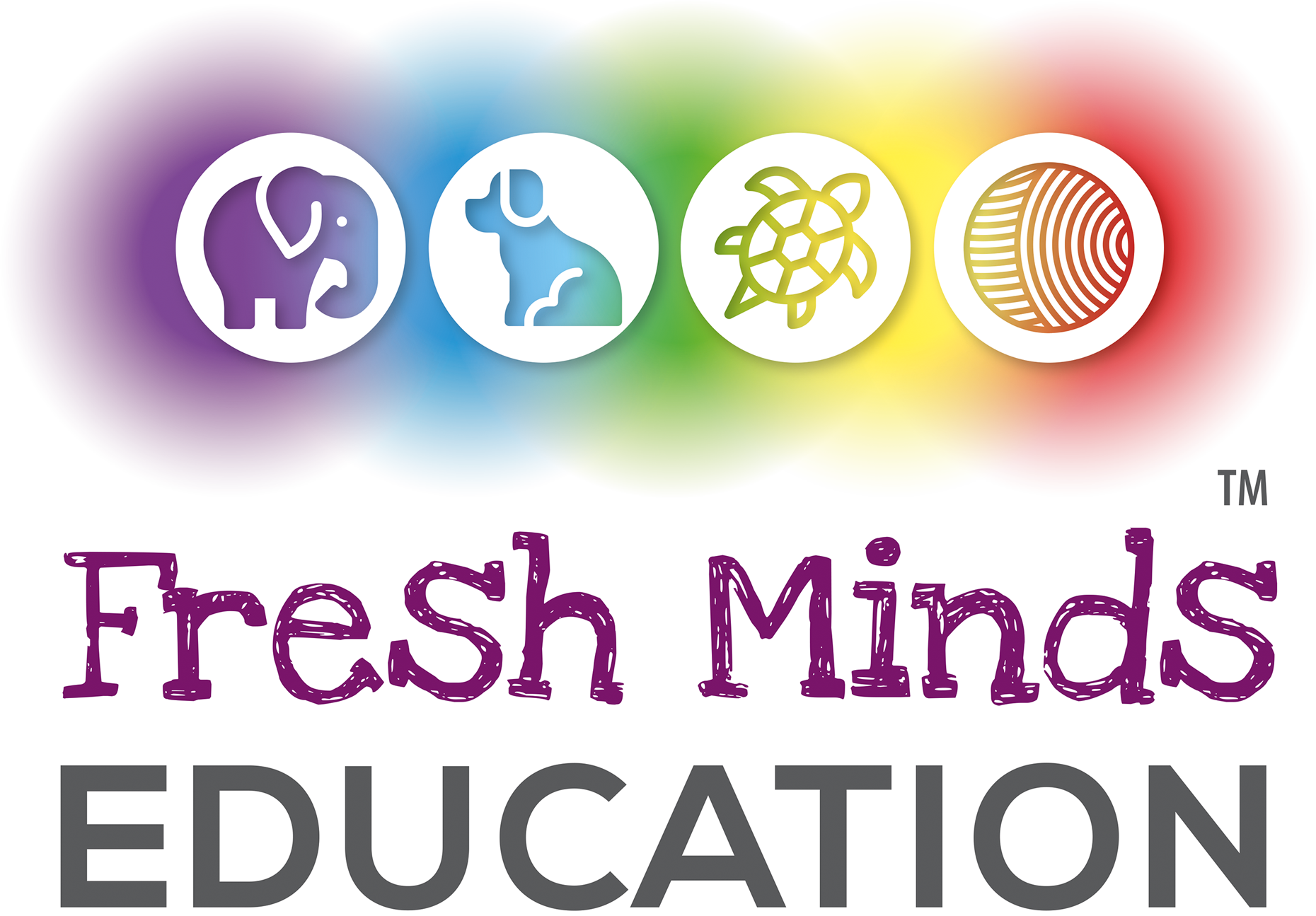 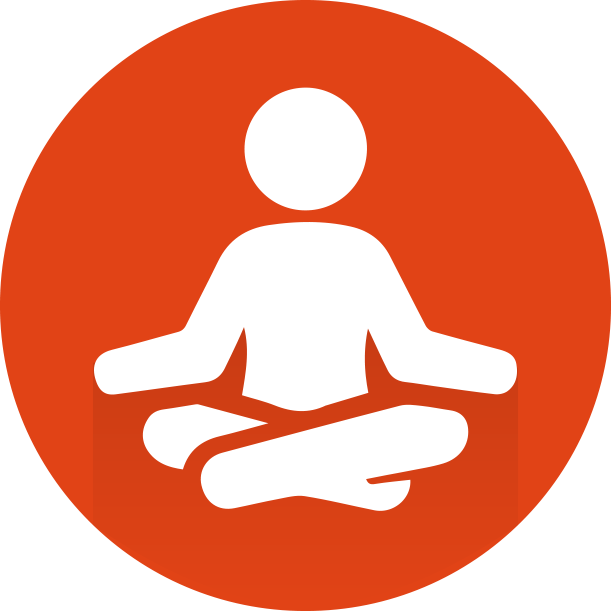 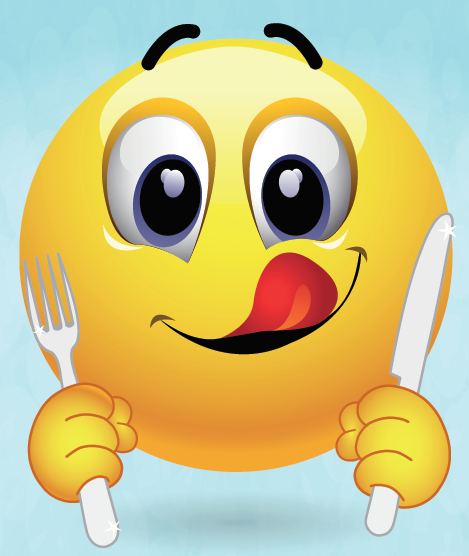 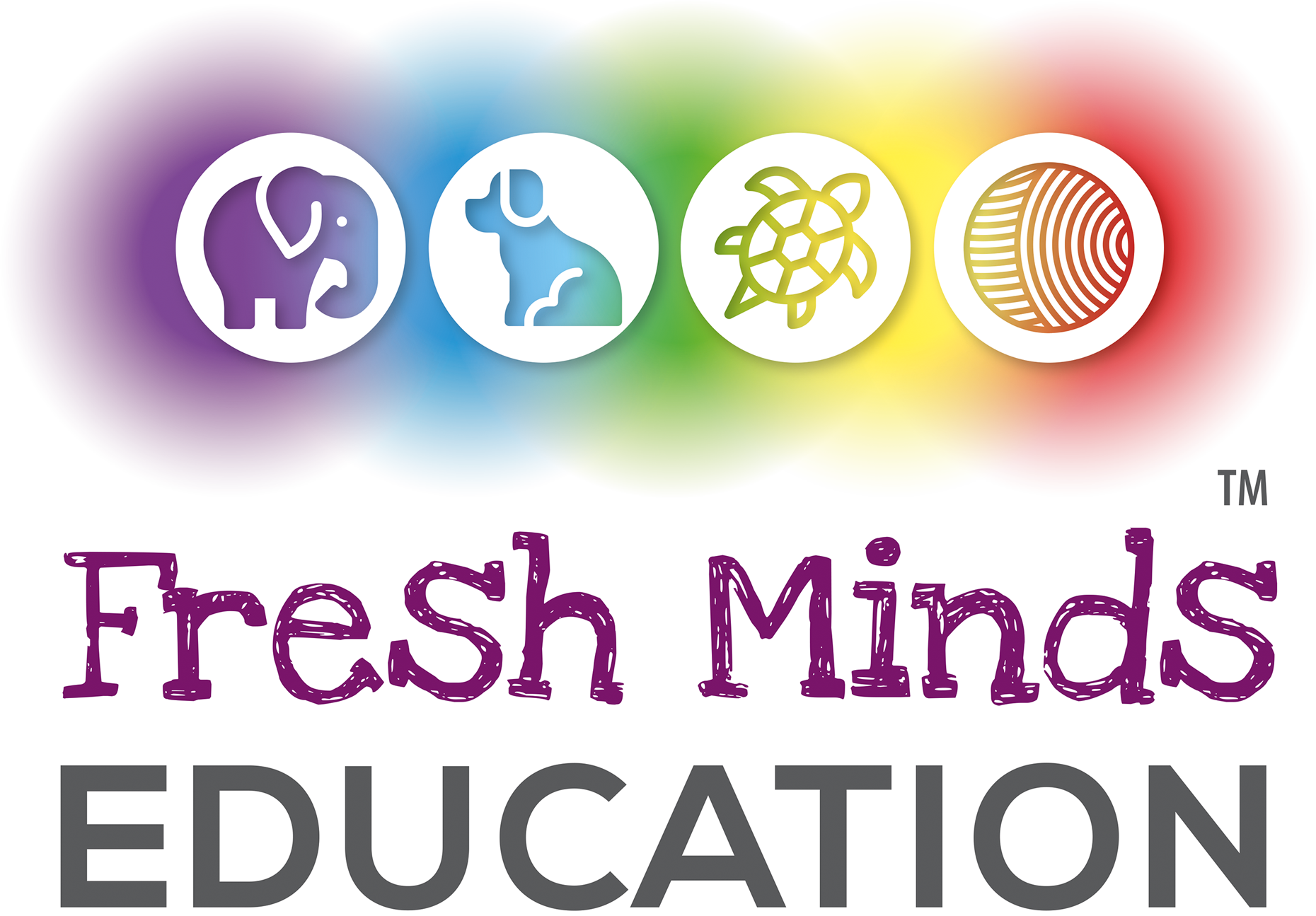 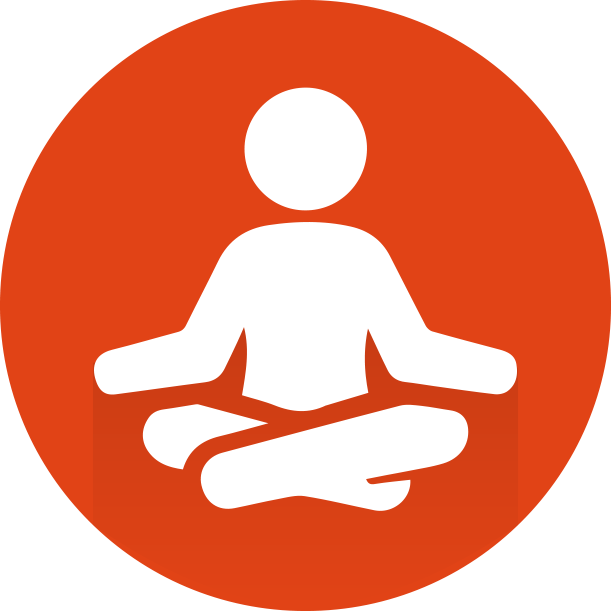 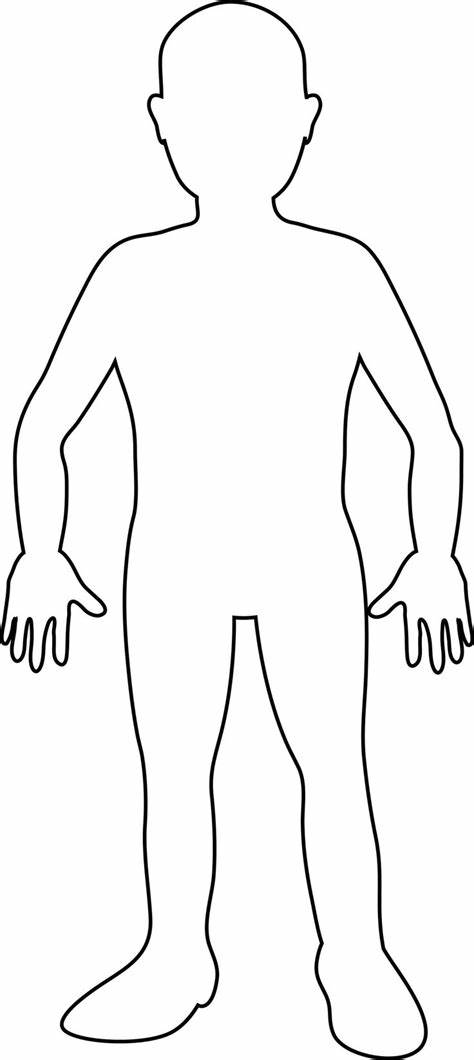 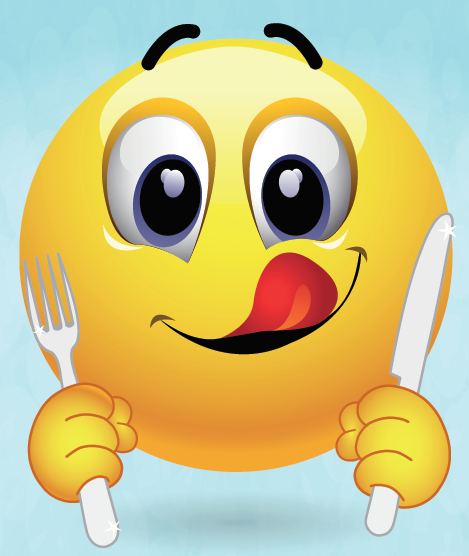 Hungry
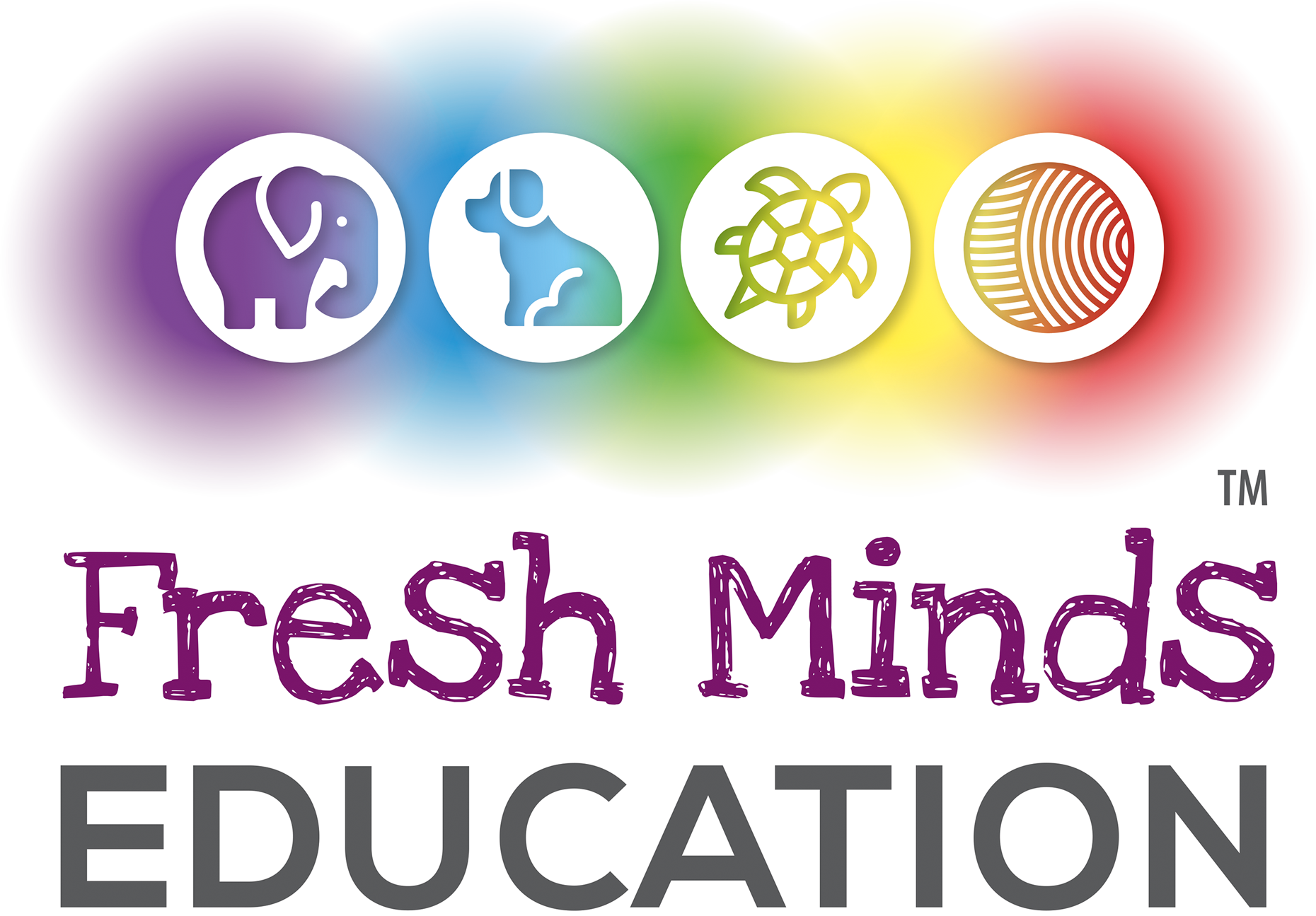 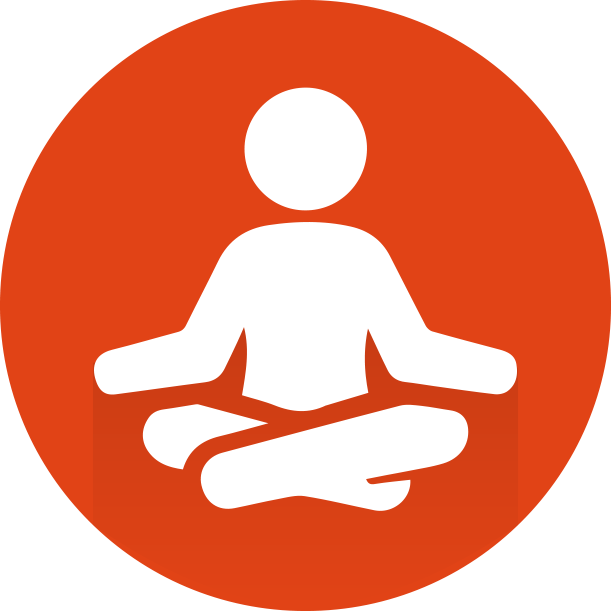 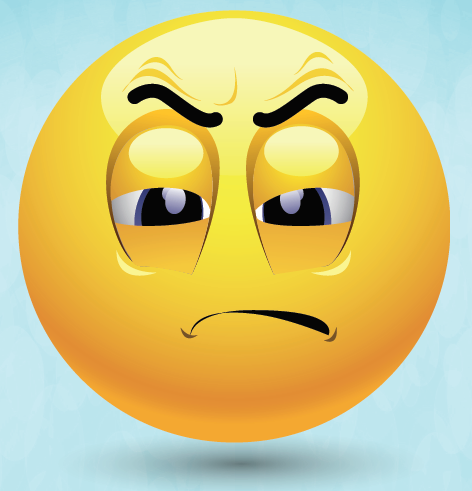 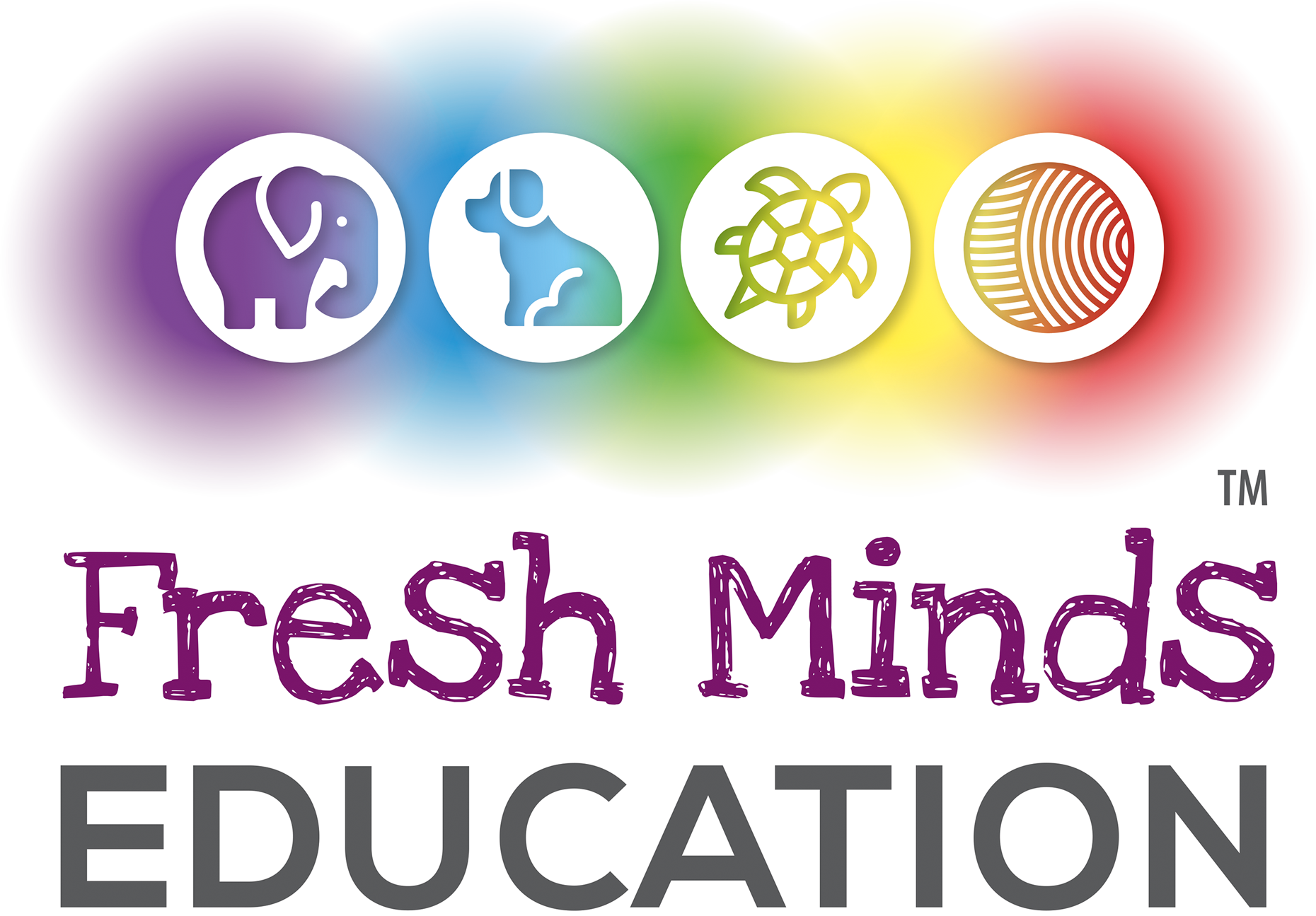 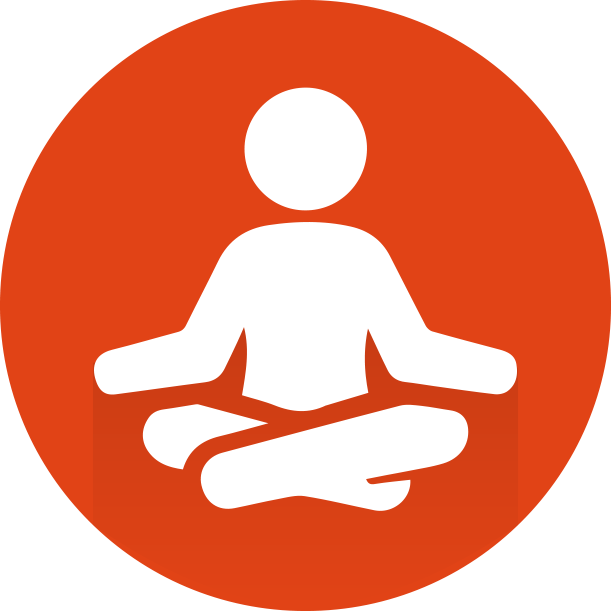 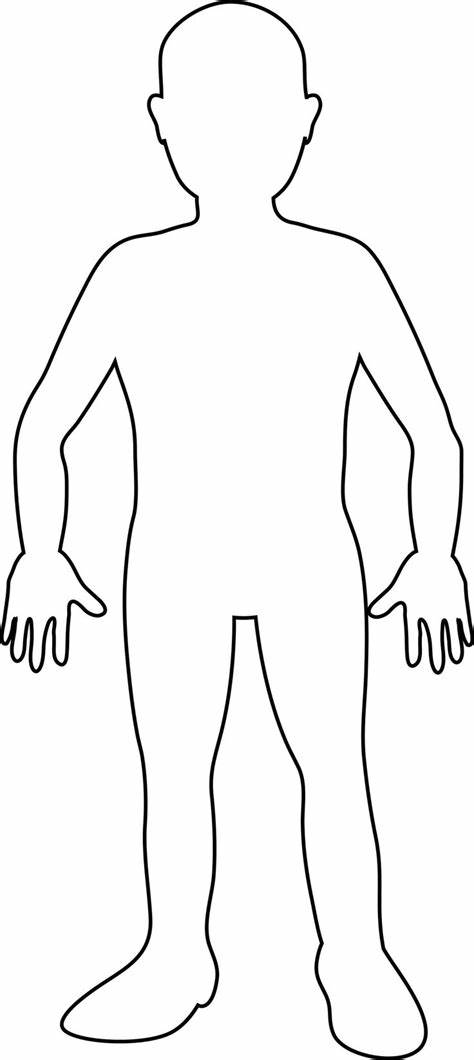 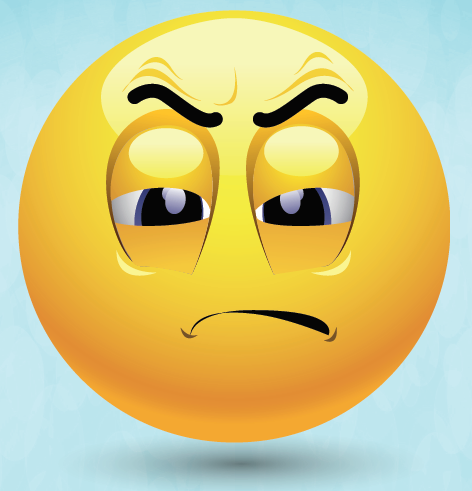 Grumpy
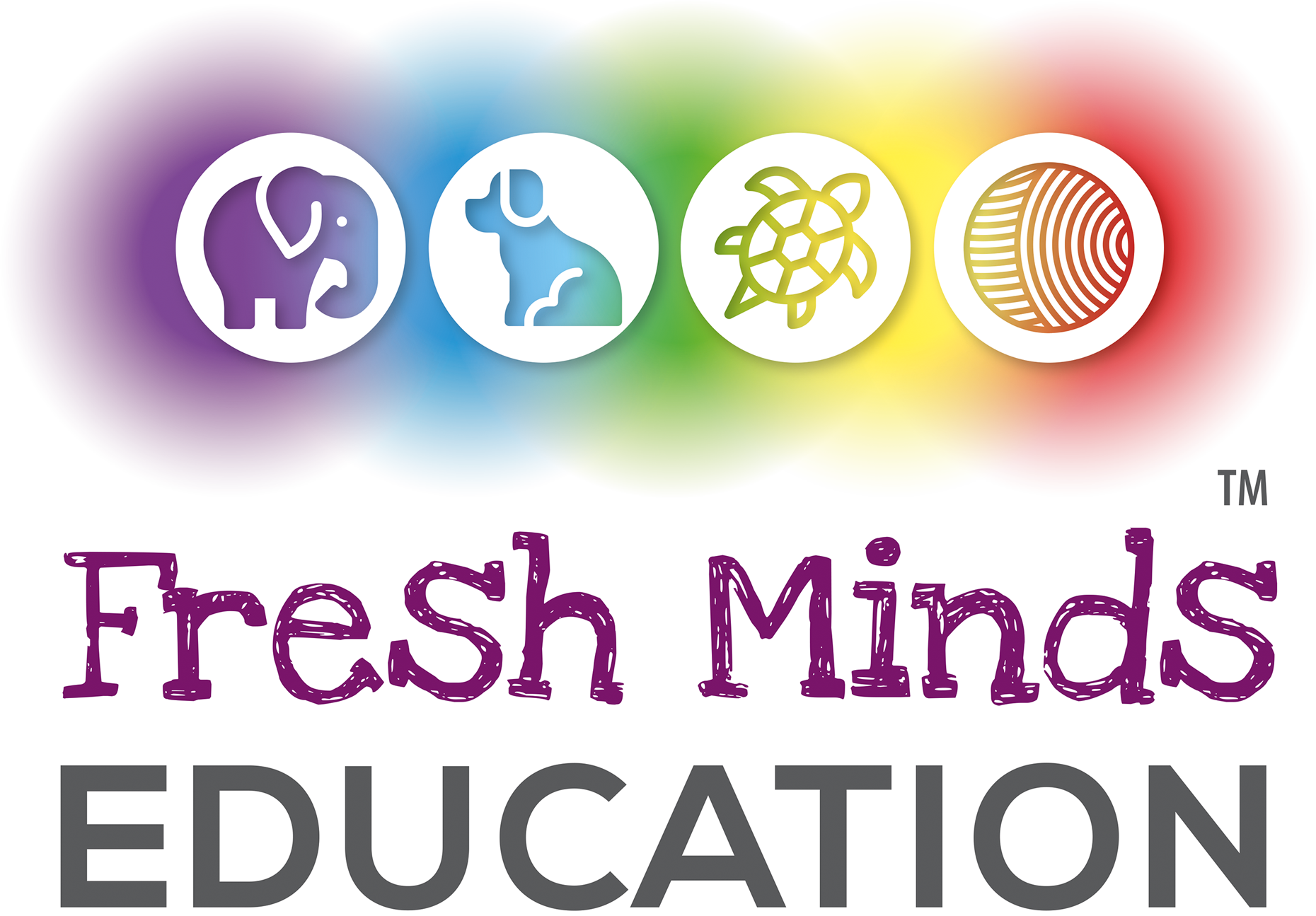 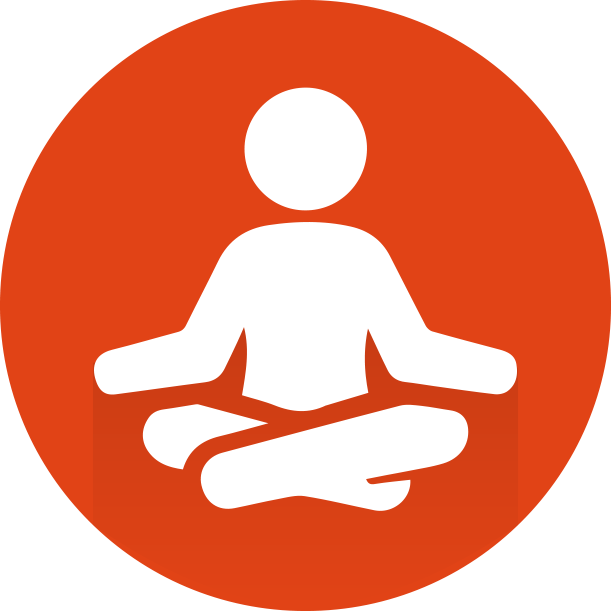 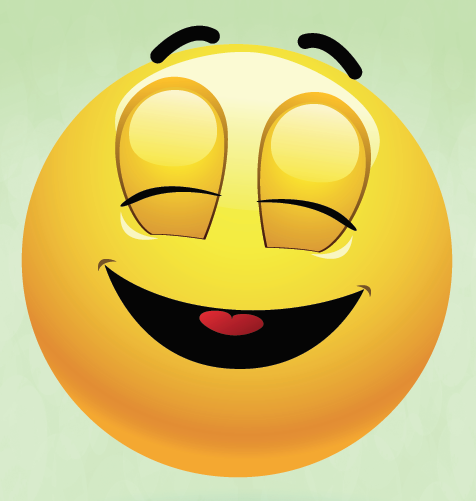 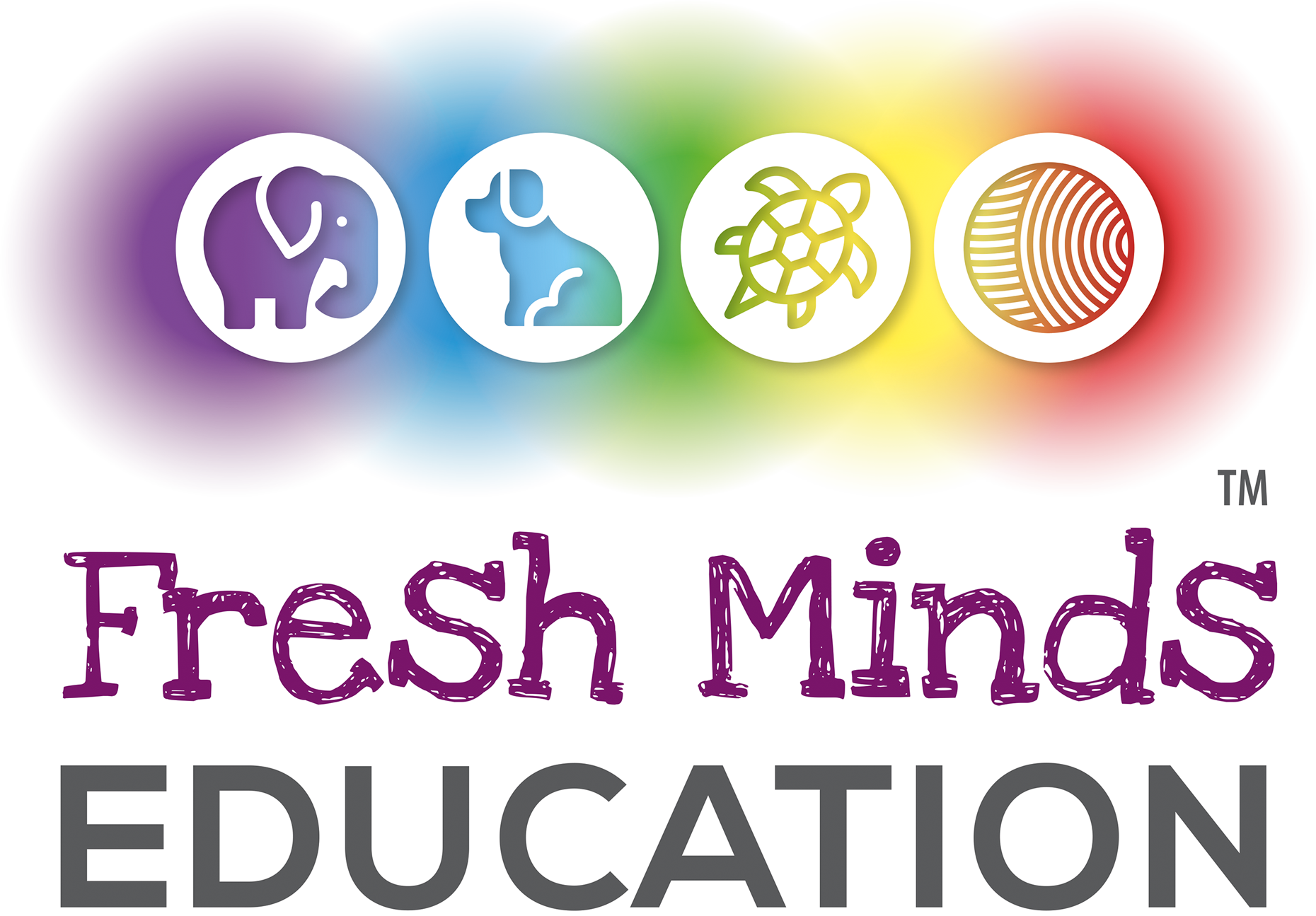 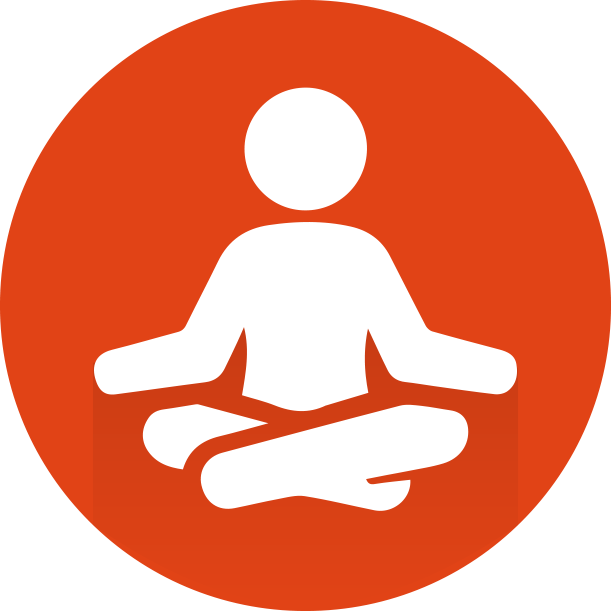 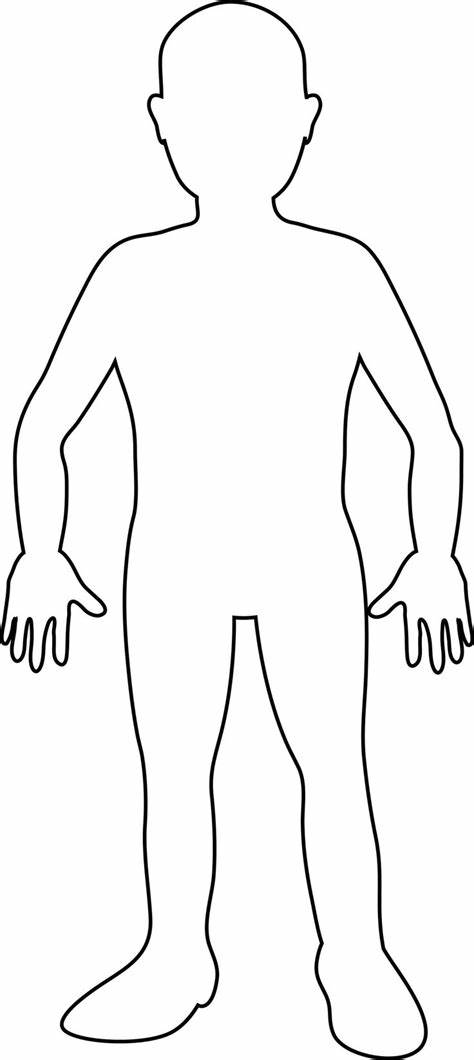 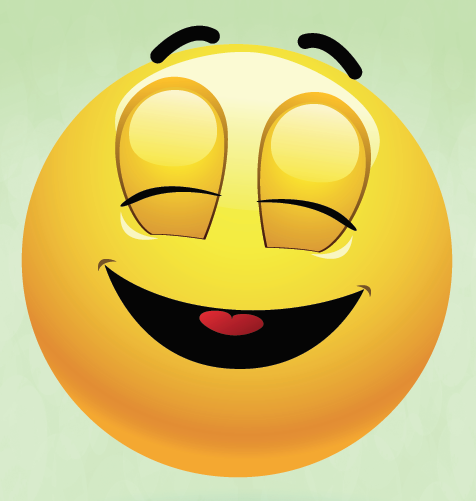 Peaceful
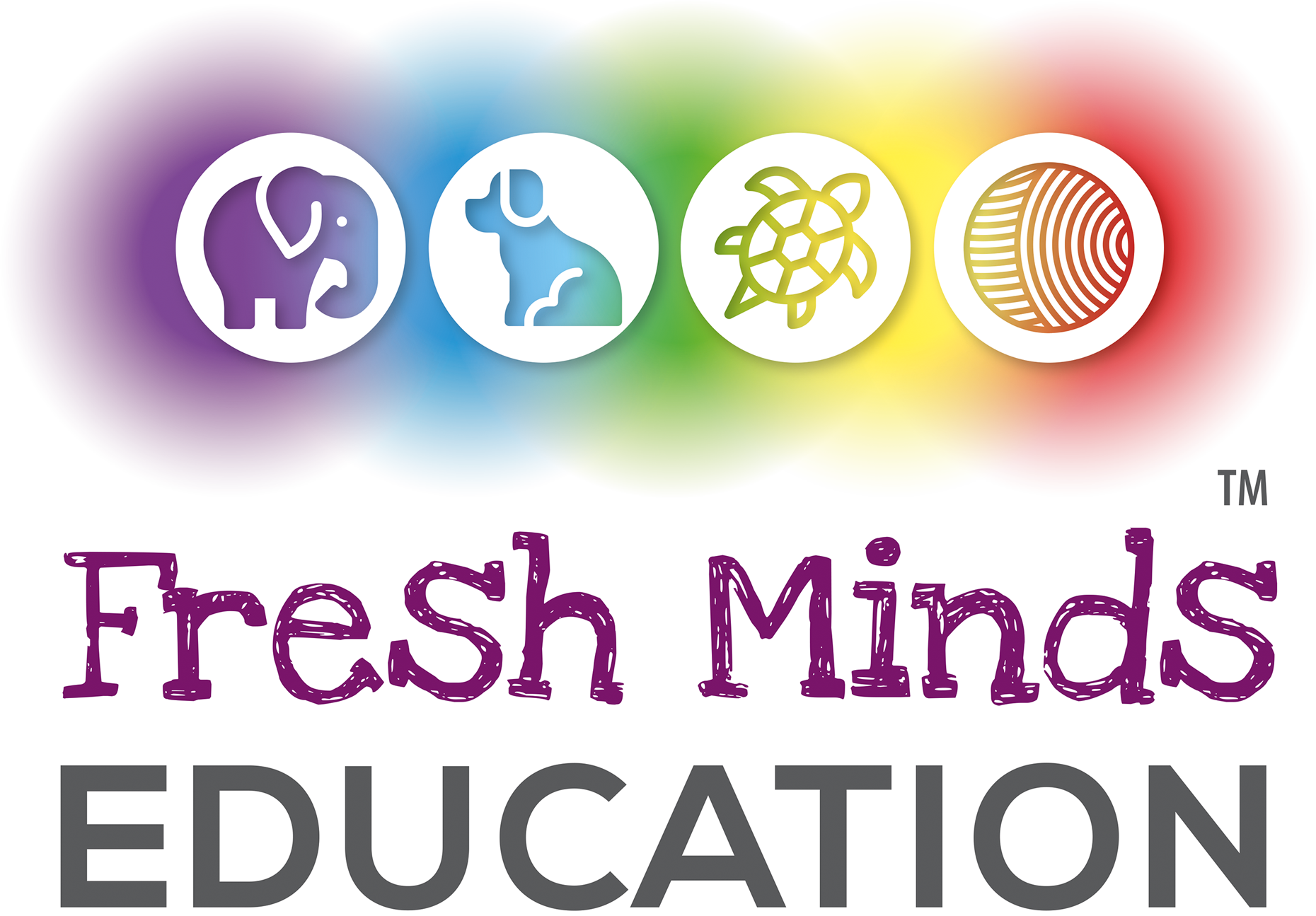 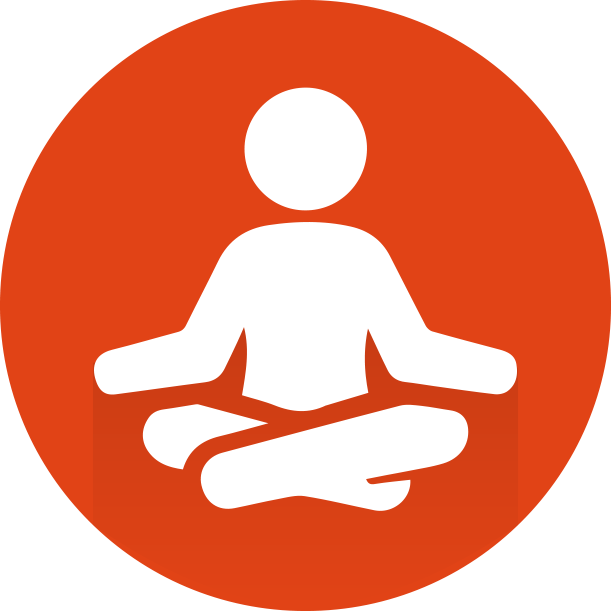 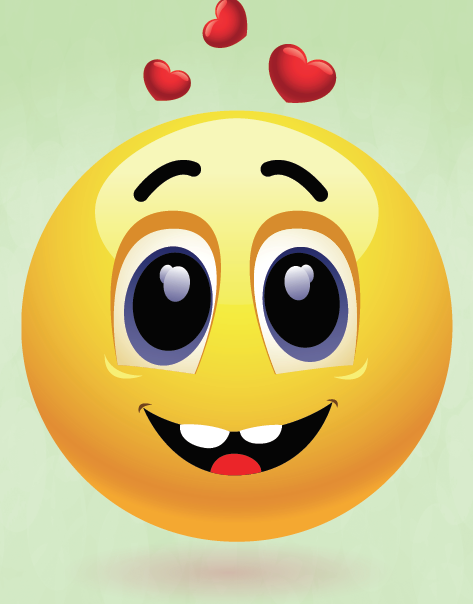 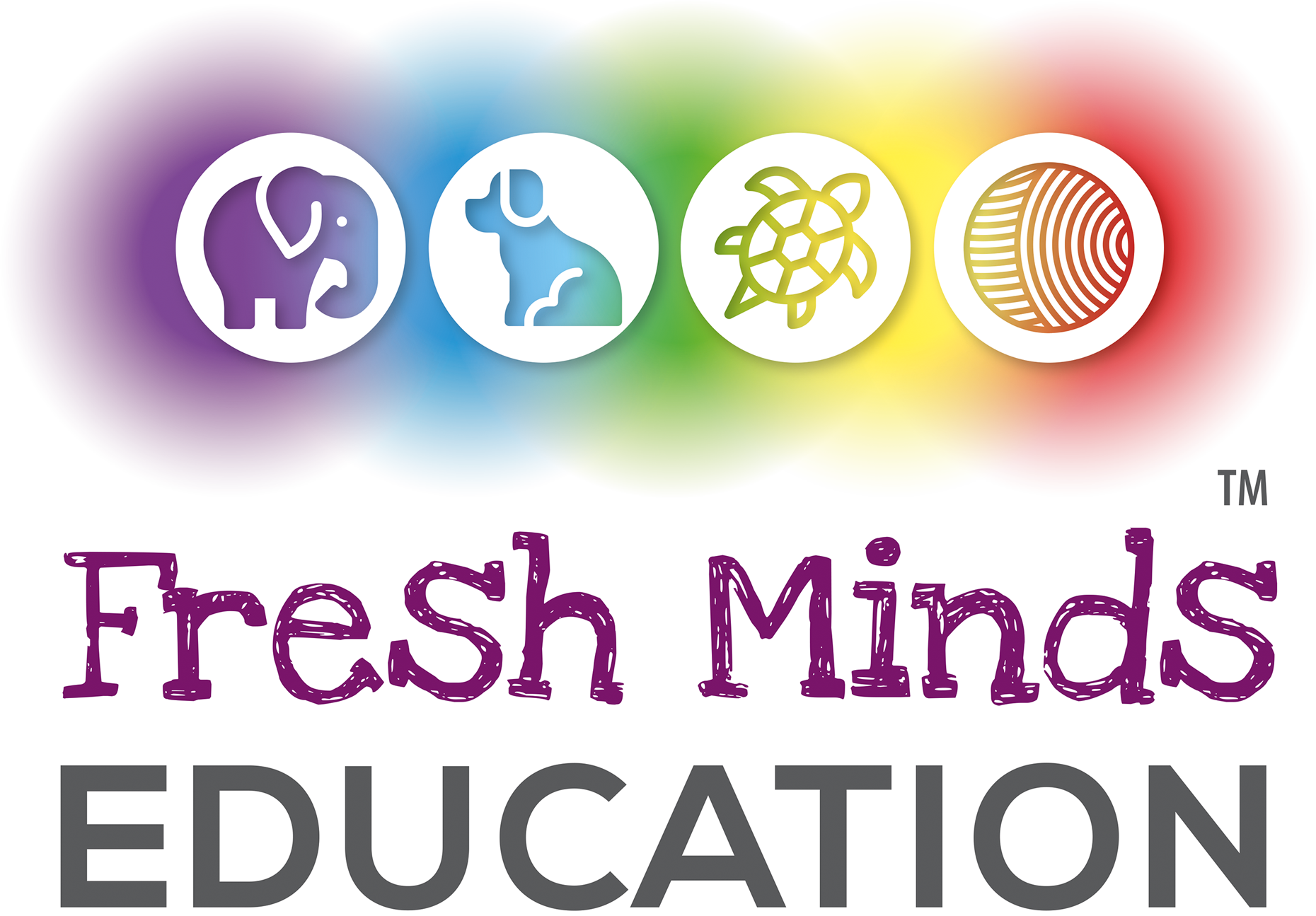 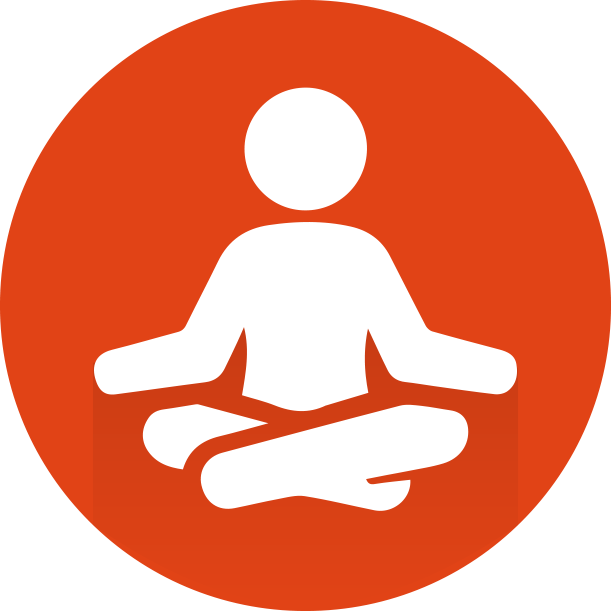 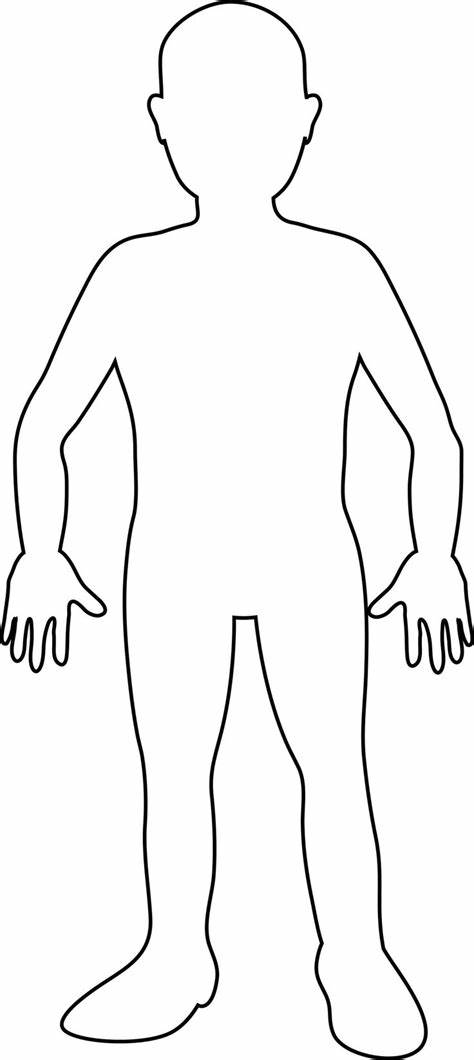 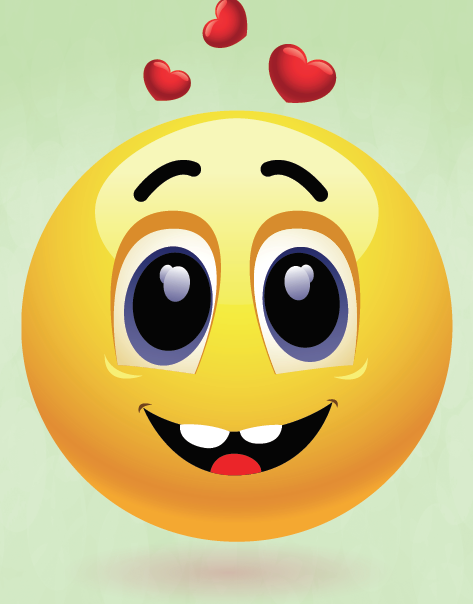 Loving
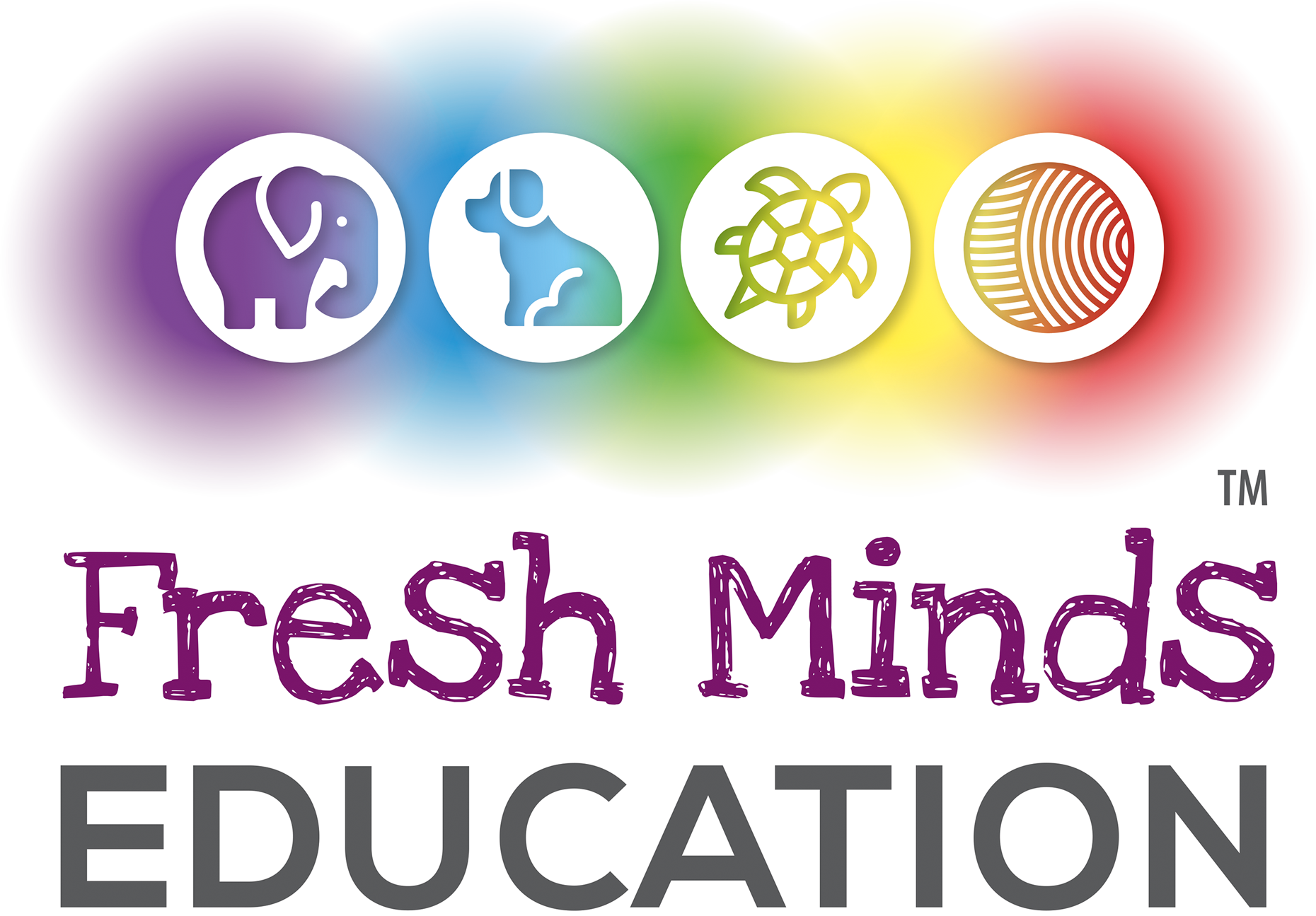 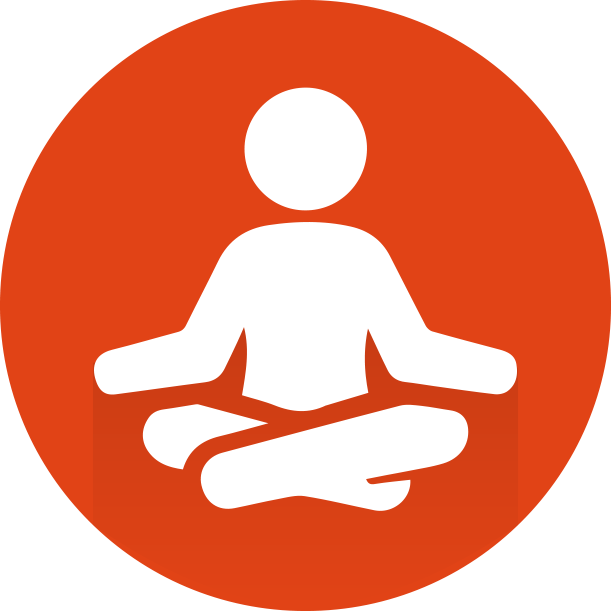 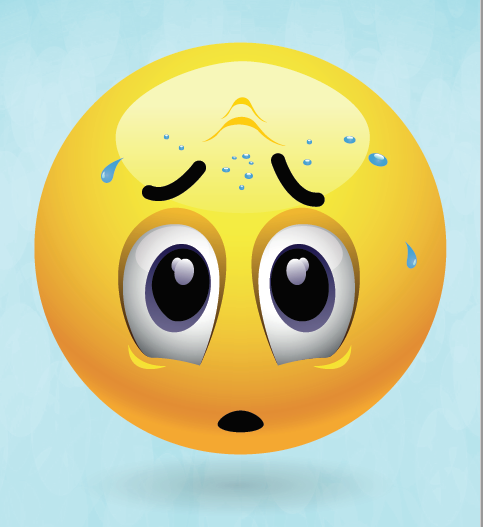 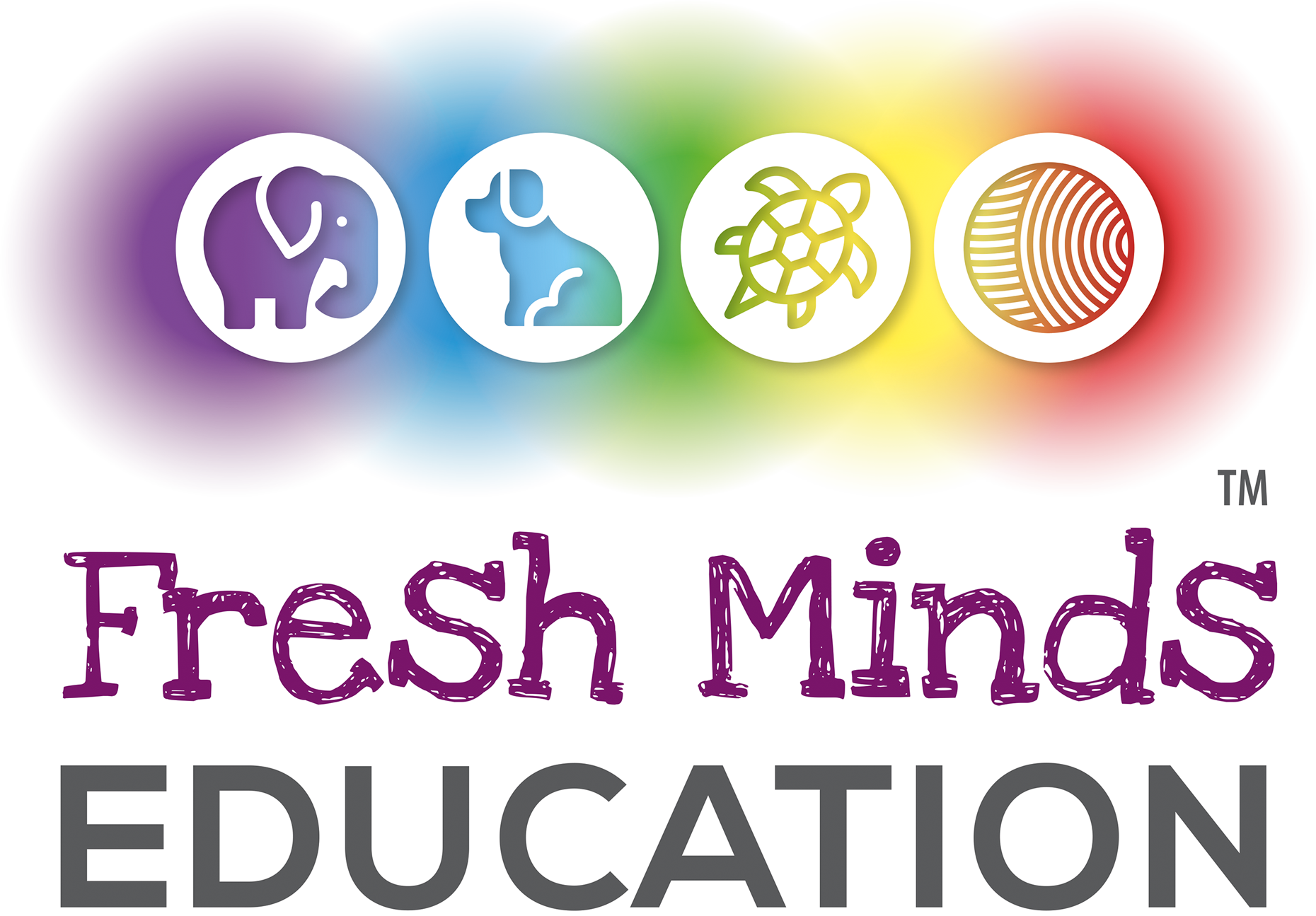 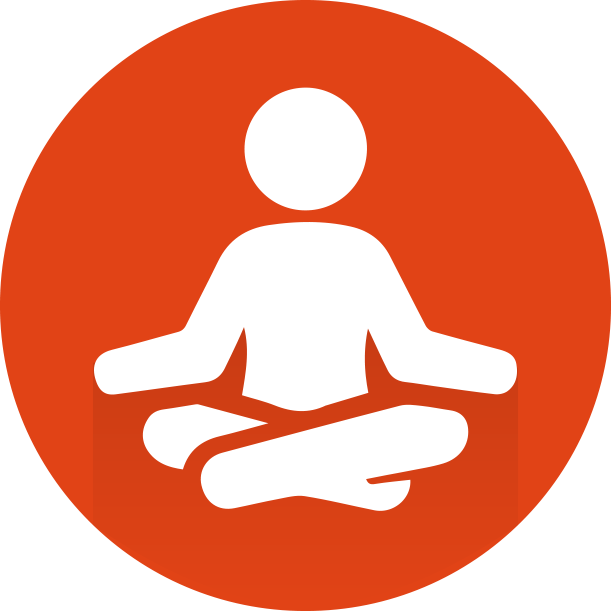 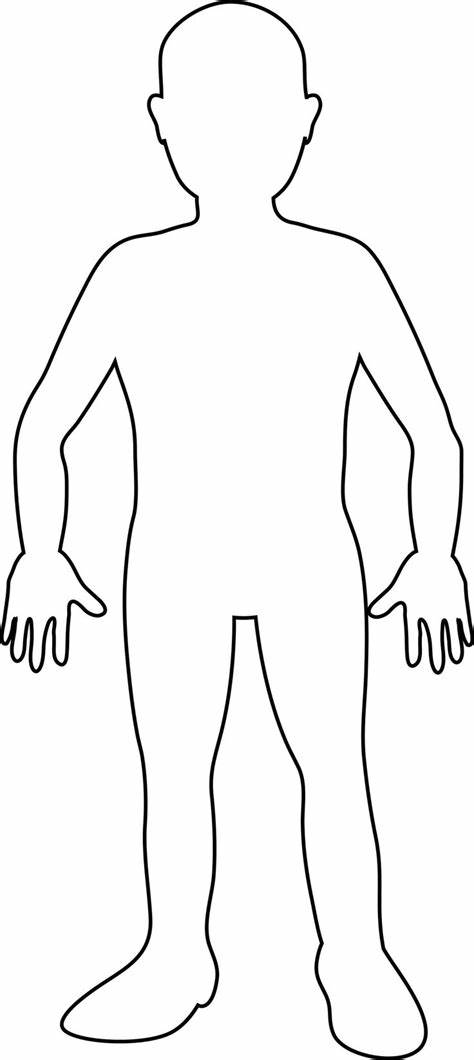 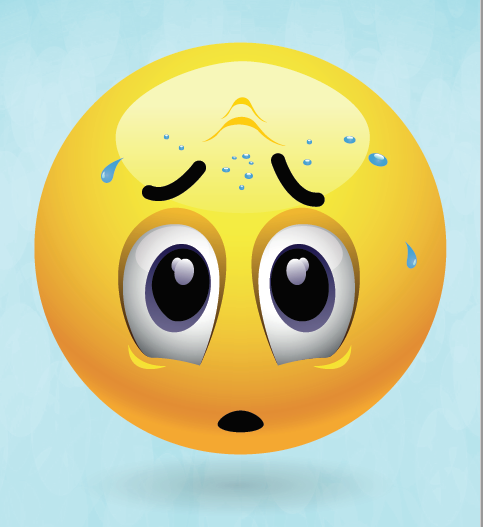 Worried
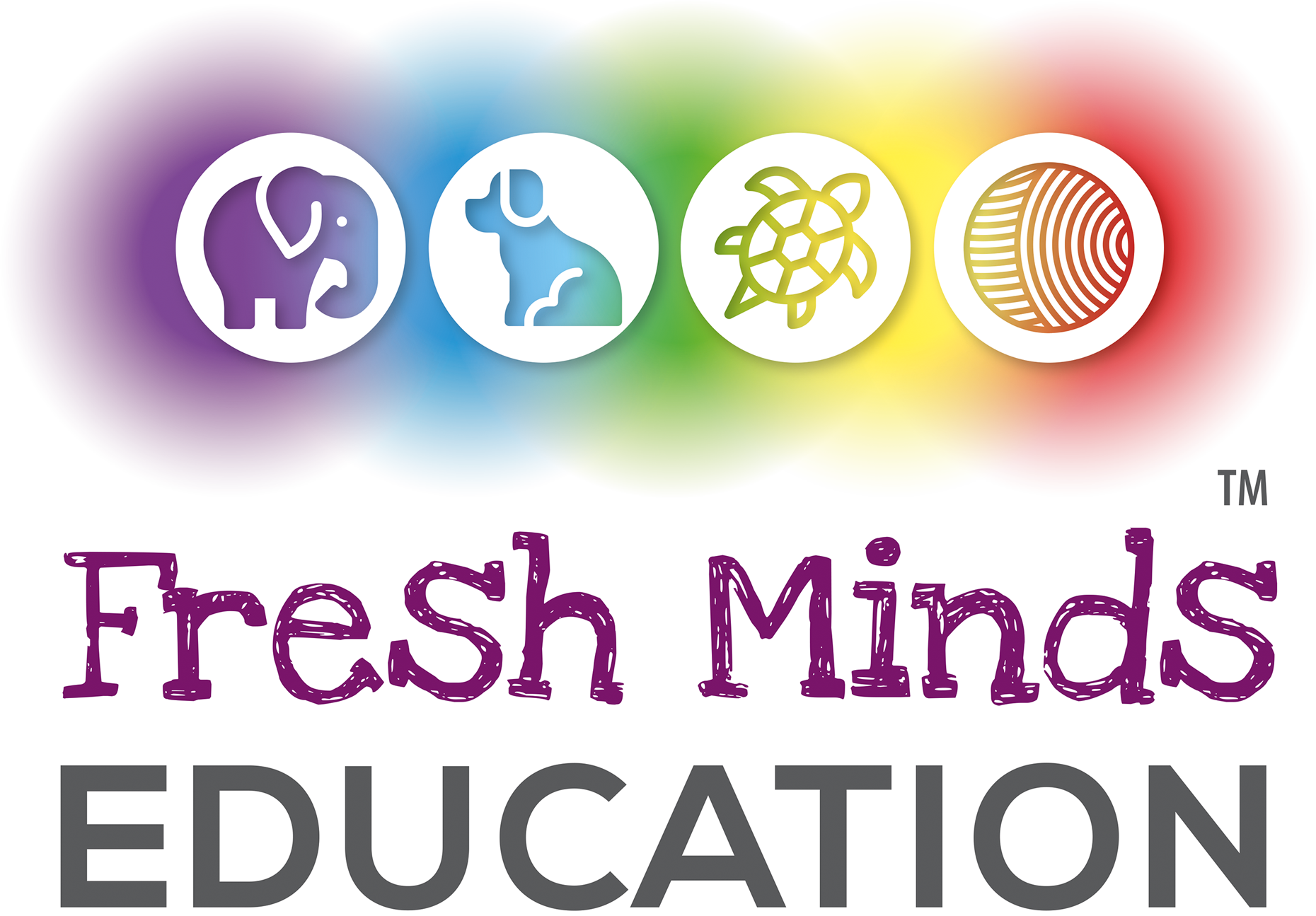 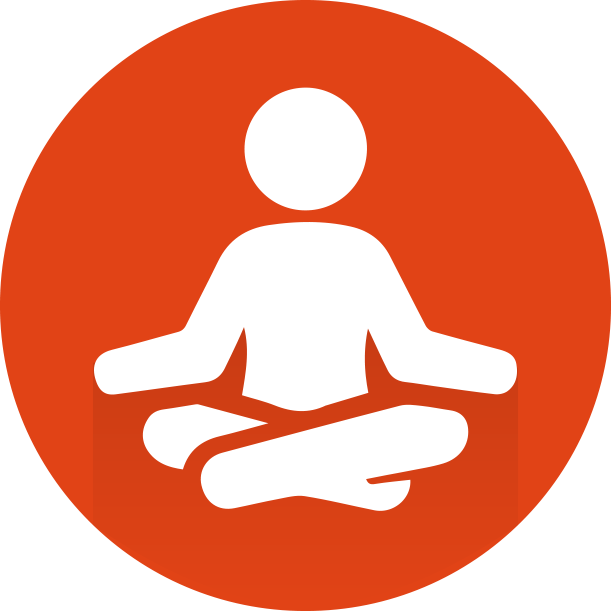 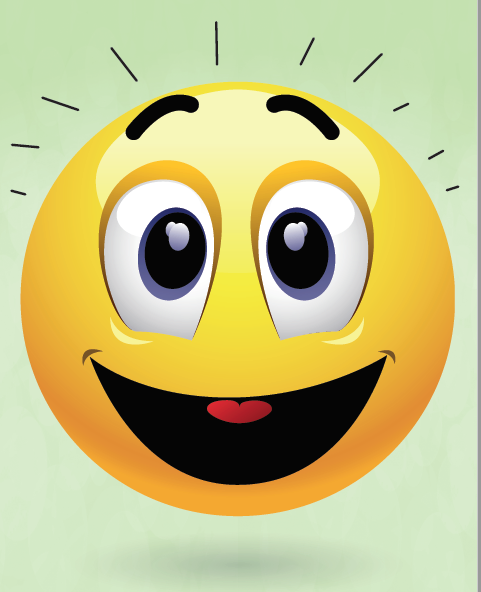 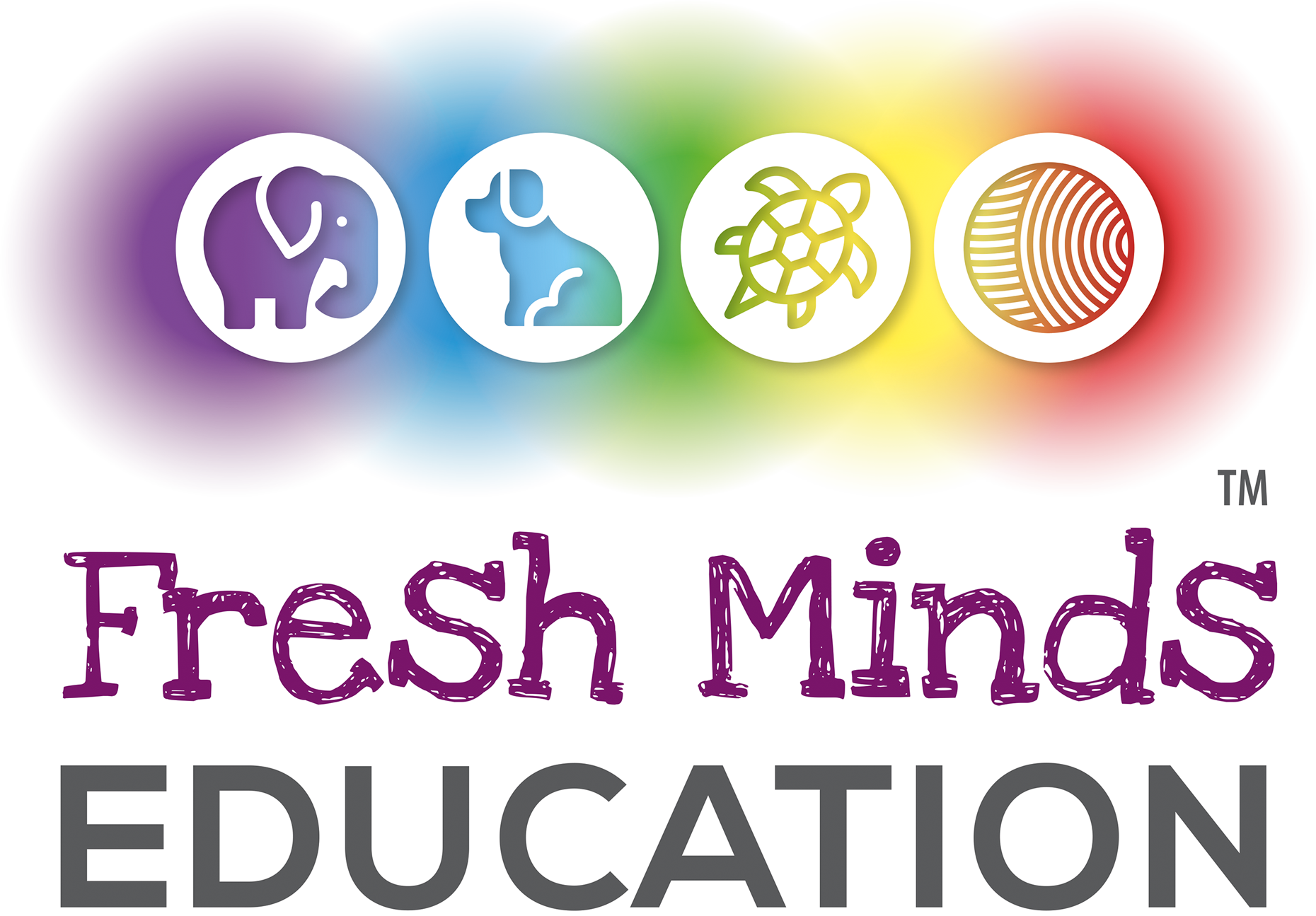 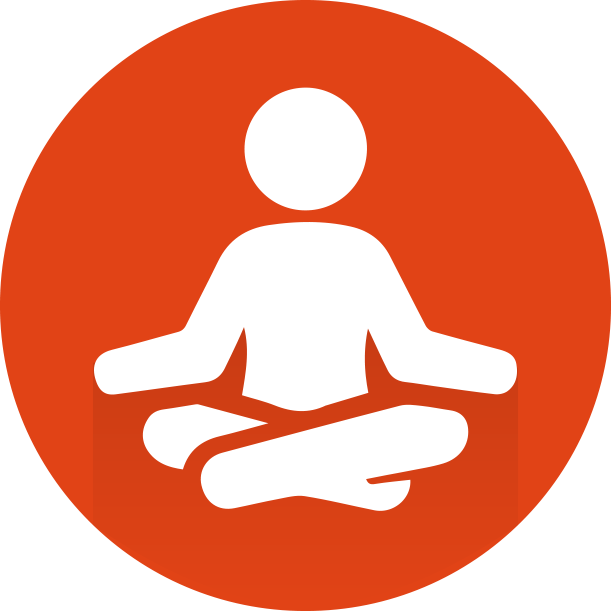 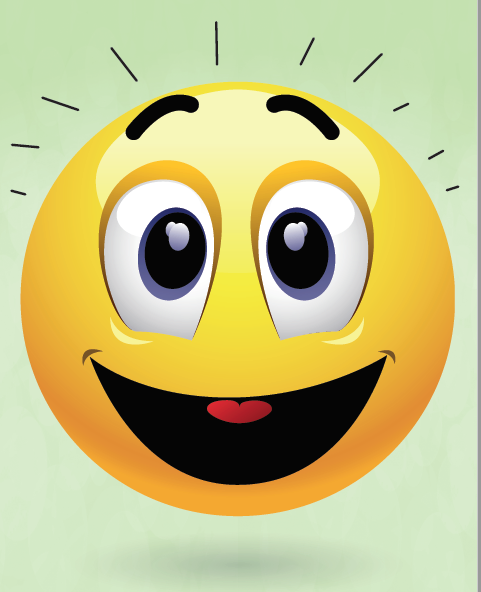 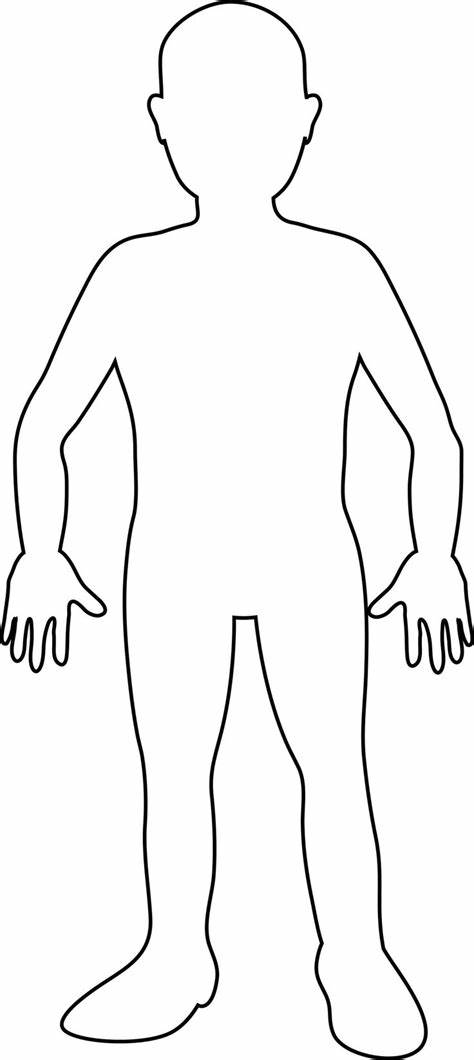 Nervous
Excited
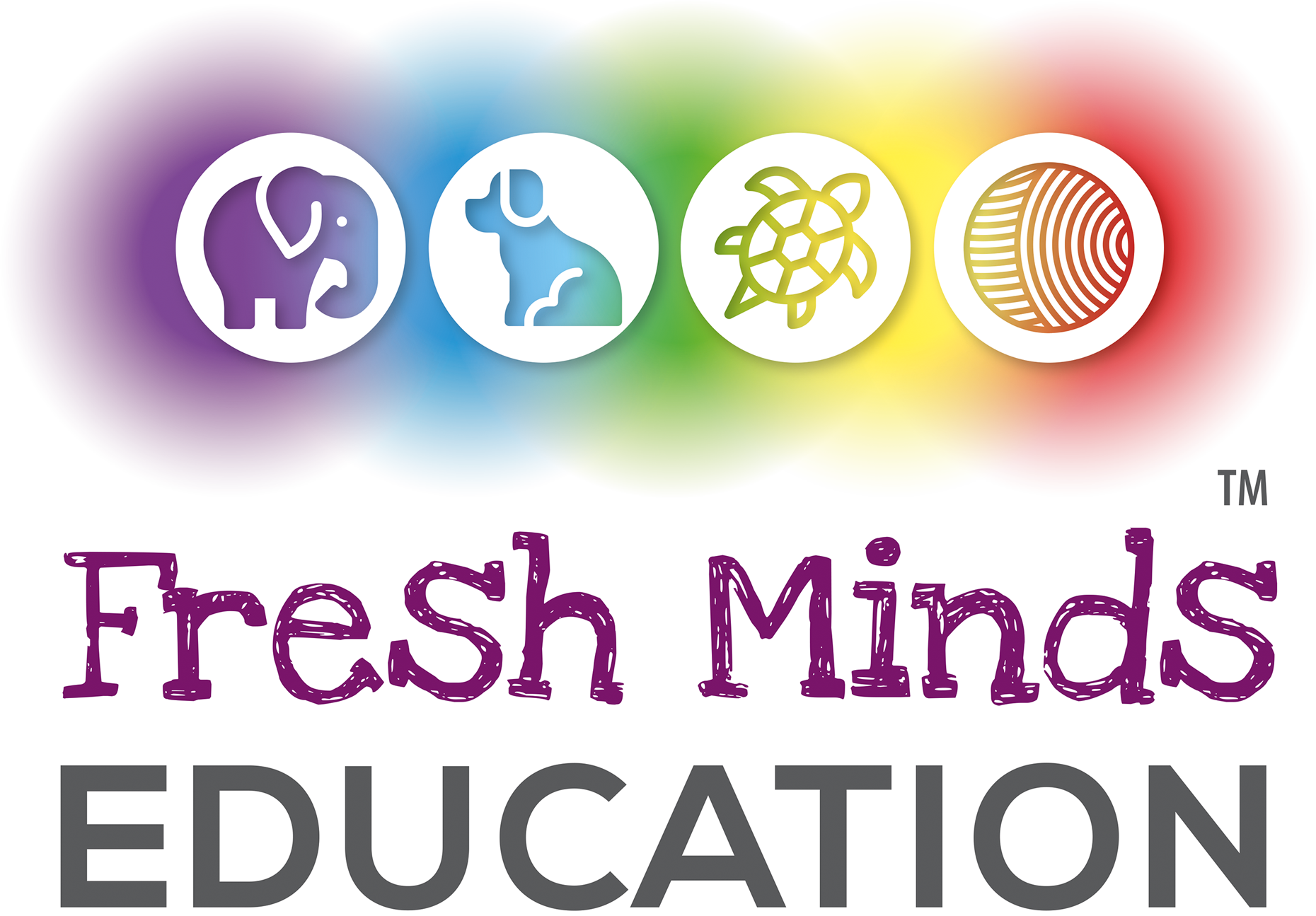 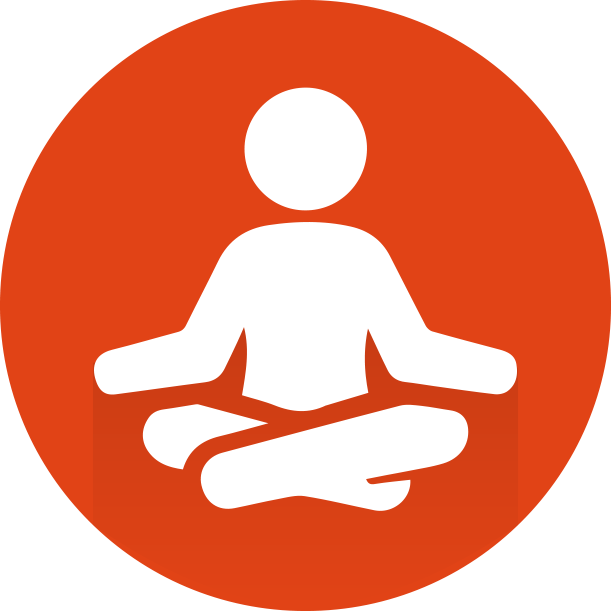 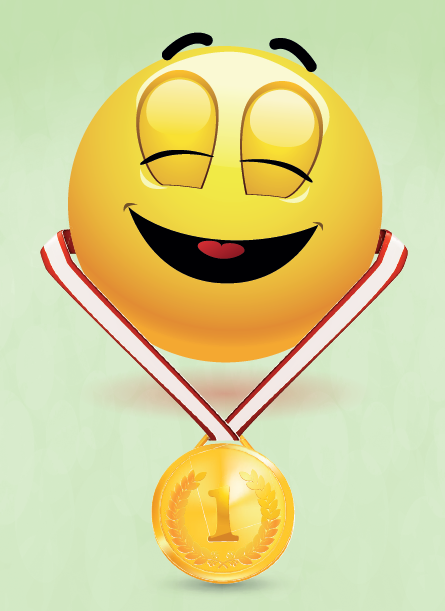 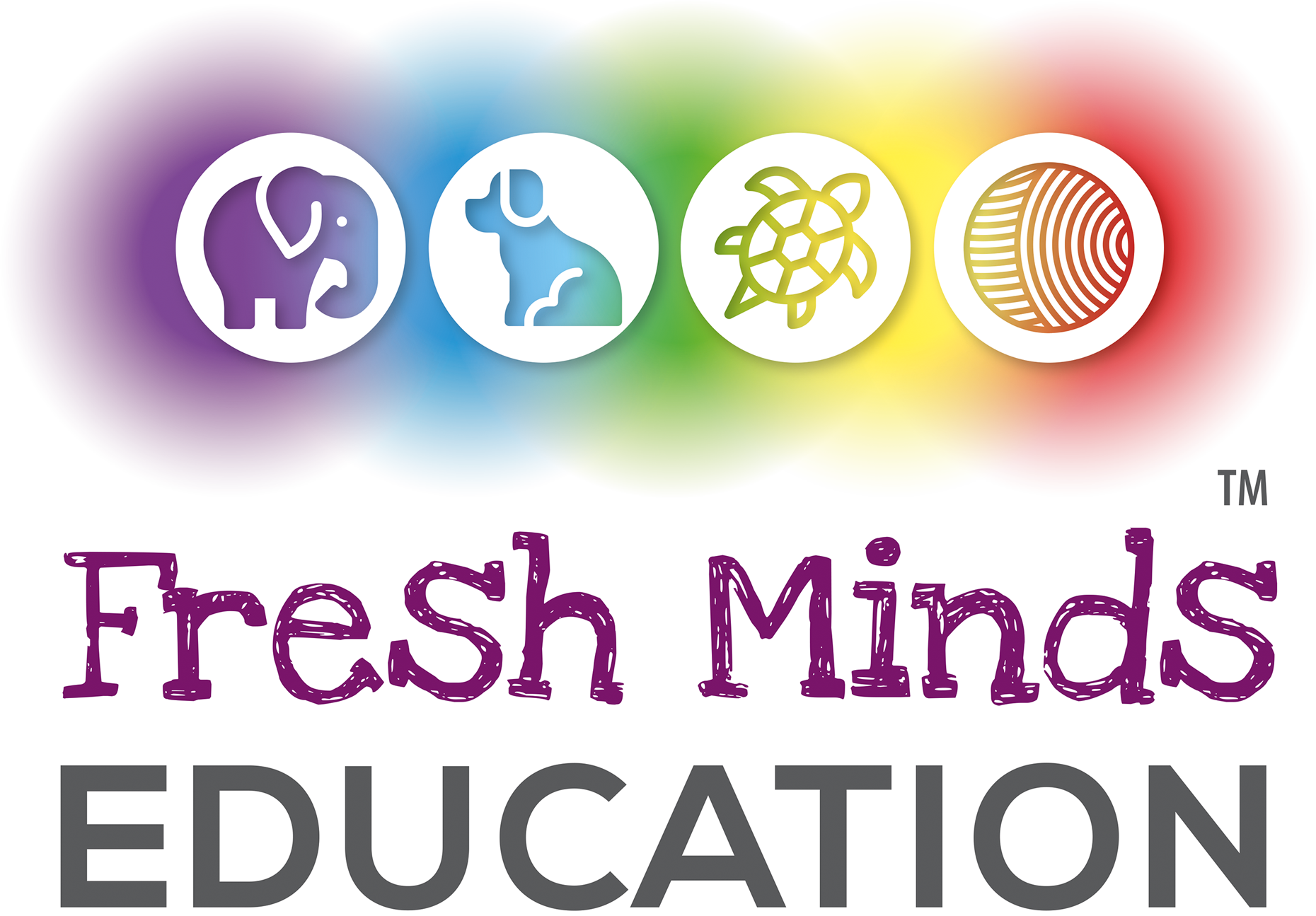 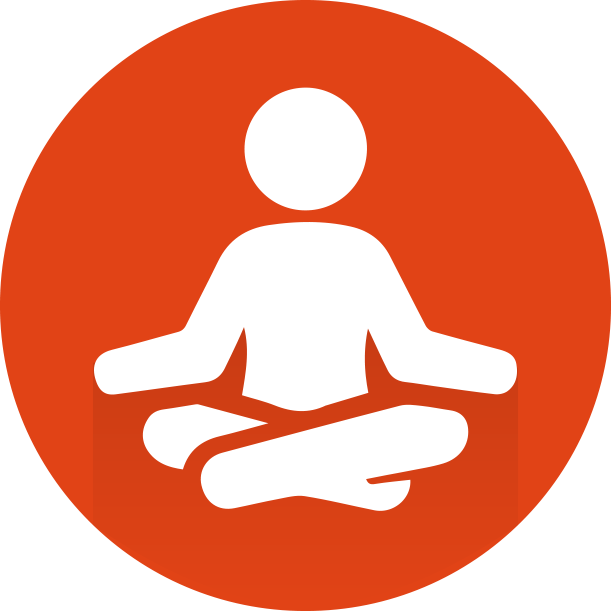 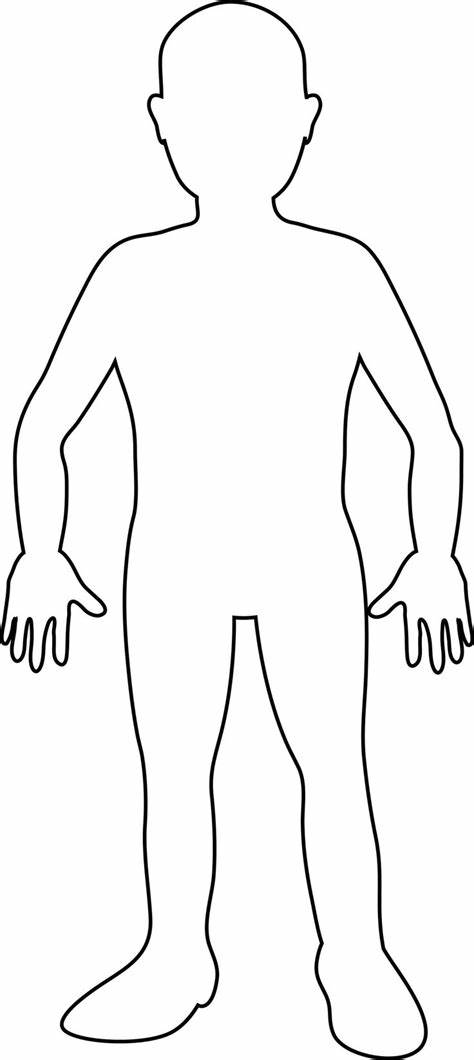 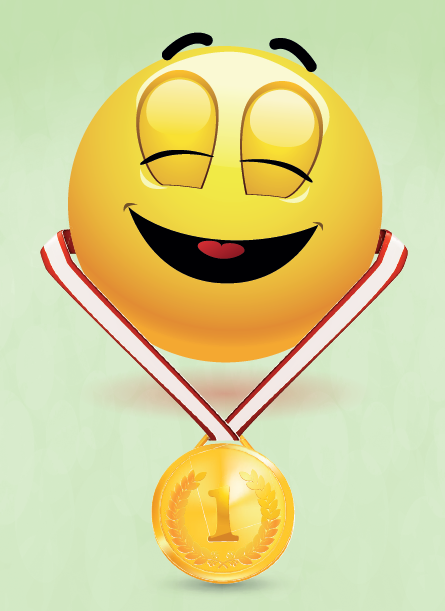 Proud